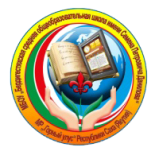 МБОУ «Бердигестяхская средняя общеобразовательная школа 
имени  С.П.Данилова»
Программа воспитания
Петрова Сардаана Спартаковна, классный руководитель 8 «а» класса
Анализ работы на 2021-2022 учебный год
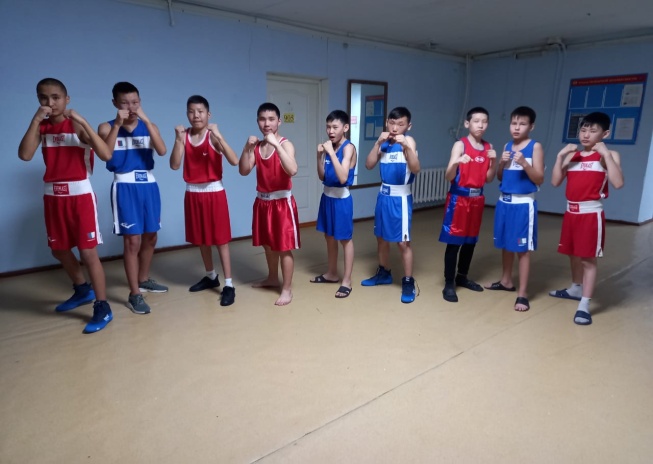 Улусный конкурс «Классный руководитель года» 2022
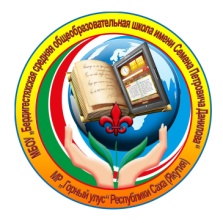 Коллектив 8 «а» класса  МБОУ «Бердигестяхская СОШ им.Семена Данилова»
 кл.рук Петрова Сардана Спартаковна
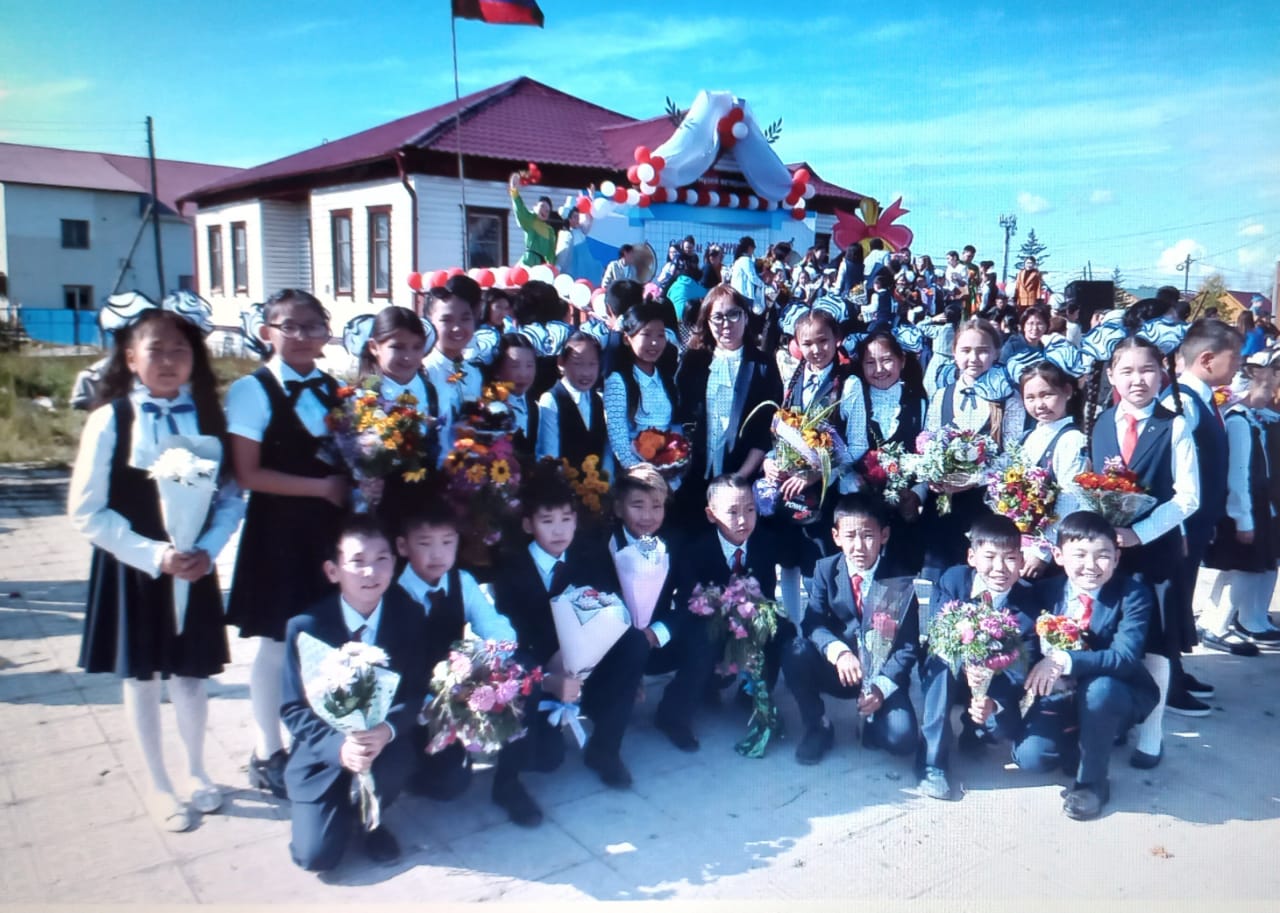 „Собраться вместе – начало, 
держаться вместе – это прогресс, 
работать вместе – это успех.“ —  

Чарльз Генри Форд
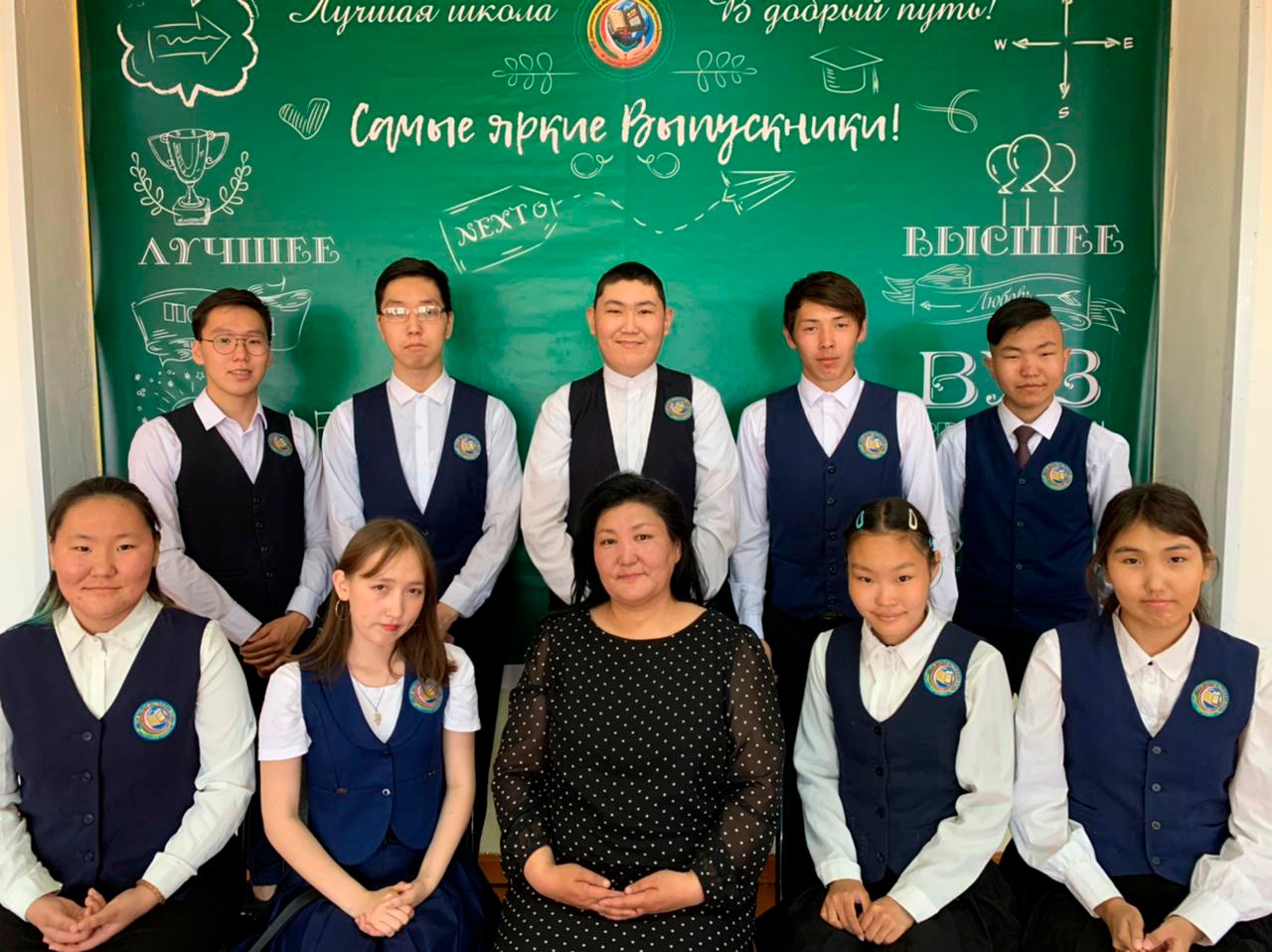 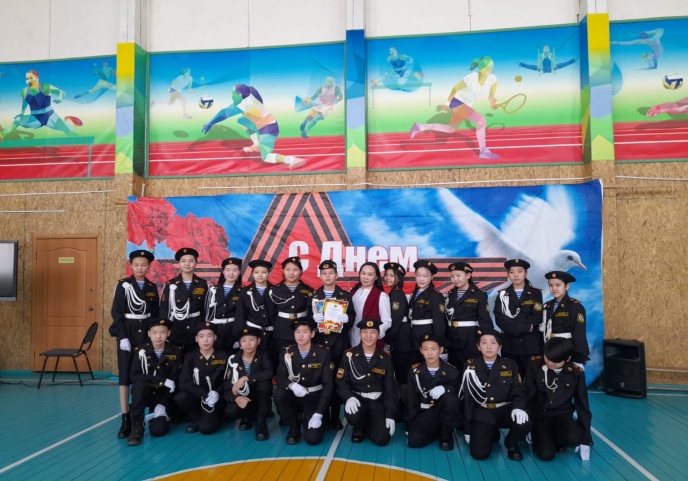 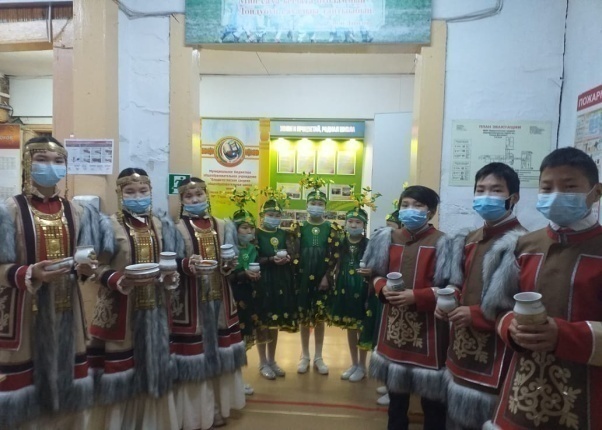 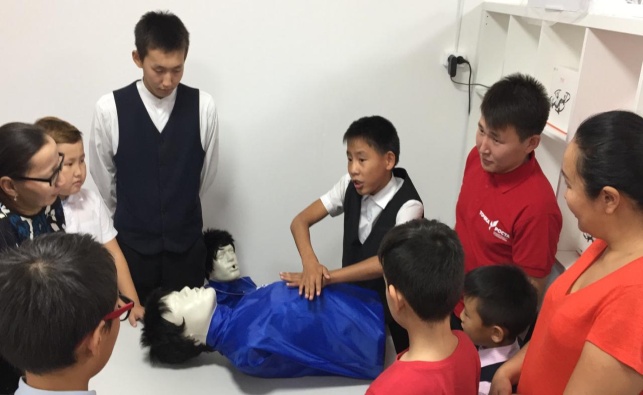 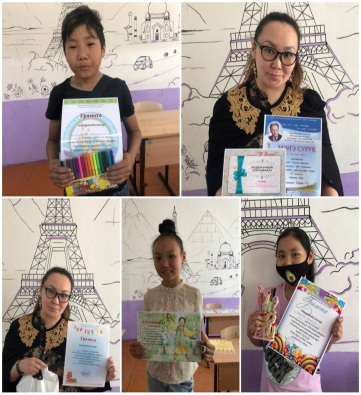 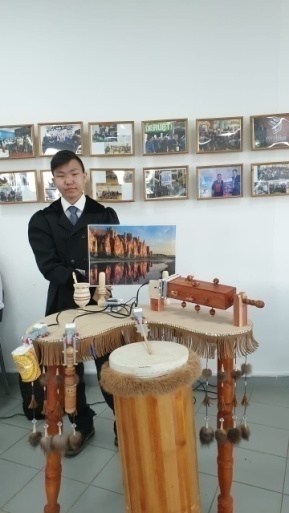 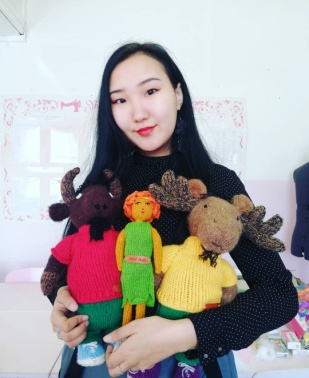 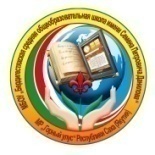 Показатели дисциплины и интеллектуального развития (посещаемость уроков, успеваемость, 
качество знаний, наличие обучающихся, состоящих в «группе риска»).
Анализ успеваемости учащихся 8 «а» класса МБОУ «БСОШ им.Семена Данилова» 
за 2021-2022 учебный год. 
В классе- 11 девочек, 9 мальчиков.
	На момент  учебного года общее количество учащихся составило - 20 человек .Все 20 учащихся успевают – 100%. Качество знаний – 62,5%.
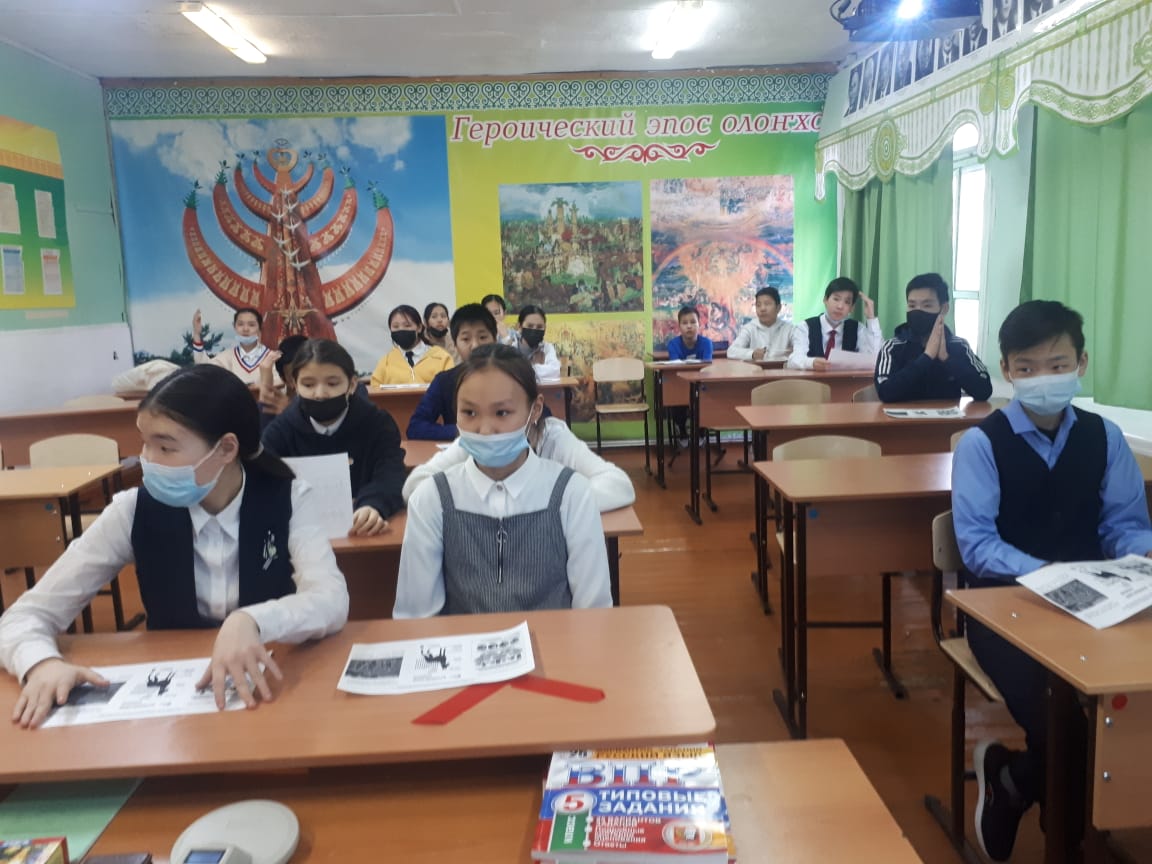 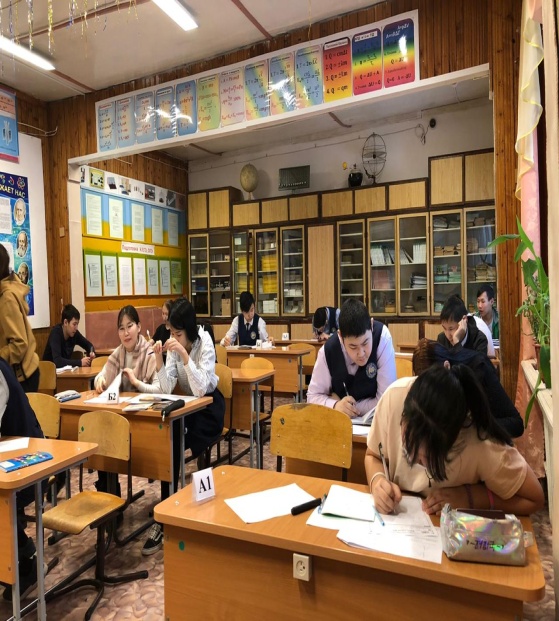 Отличница учебы Федорова Дайаана, резерв – Иванова Анатолина. Хорошисты учебы- Константинов Вадим,  Михеева Нарыйа, Максимова Алина, Семенова Айыллаана, Оленов Владимир, Аввакумов Никита, Михайлова Сандаара,   Сивцева Василика.
«Не в количестве знаний заключается образование, а в полном понимании и искусном применении всего того, что знаешь»                       Вильгельм Дистервег
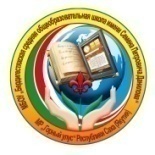 Показатели дисциплины и интеллектуального развития (посещаемость уроков, успеваемость, 
качество знаний, наличие обучающихся, состоящих в «группе риска»).
Федорова Дайаана в этом учебном году
 показала себя  как лучшая ученица дистанционного обучения
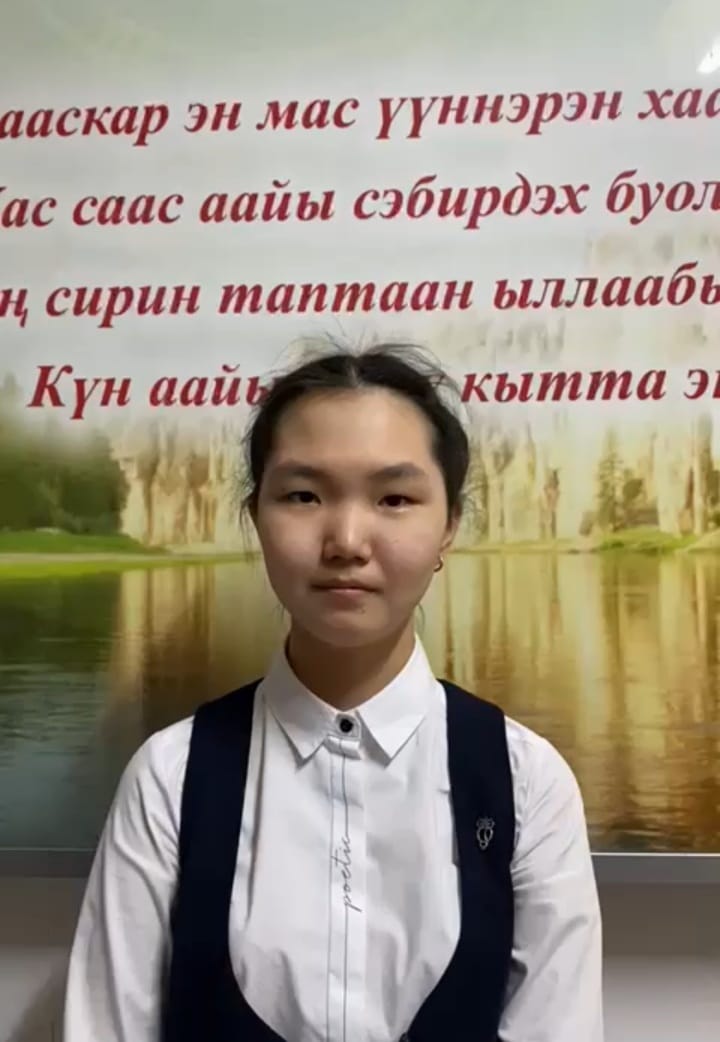 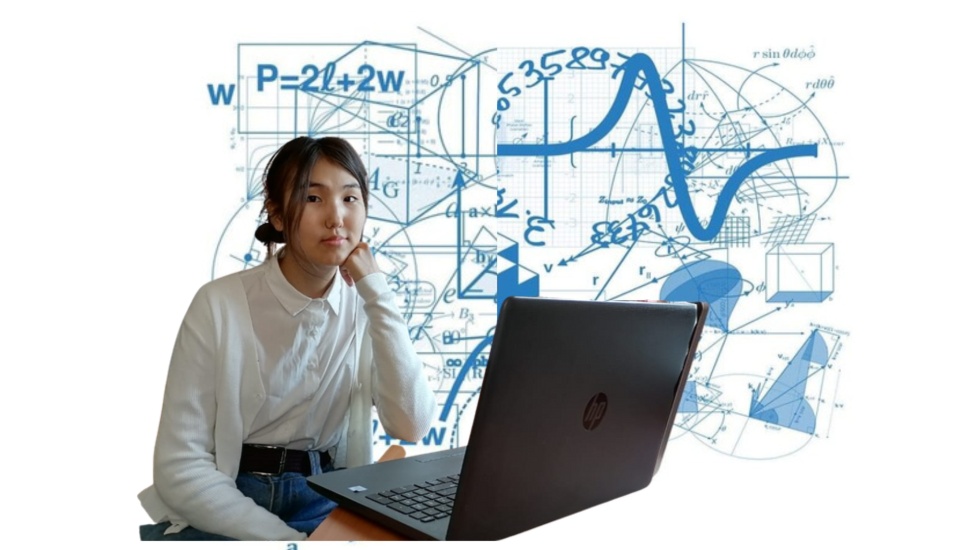 Дистанционное обучение в настоящее время может рассматриваться как инновационная форма обучения, которая позволяет получать знания через интернет под контролем учителя-тьютора. Цель дистанционного обучения – предоставить ученикам элементы универсального образования, которые позволят им эффективно адаптироваться к изменяющимся социально-экономическим условиям и успешно интегрироваться в современное общество.
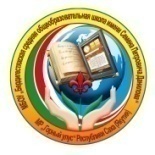 Показатели дисциплины и интеллектуального развития (посещаемость уроков, успеваемость, 
качество знаний, наличие обучающихся, состоящих в «группе риска»).
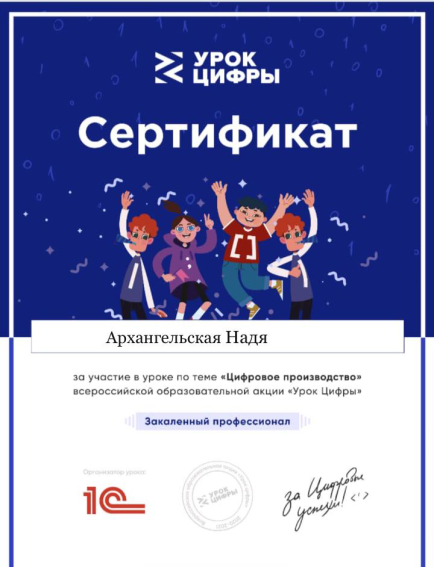 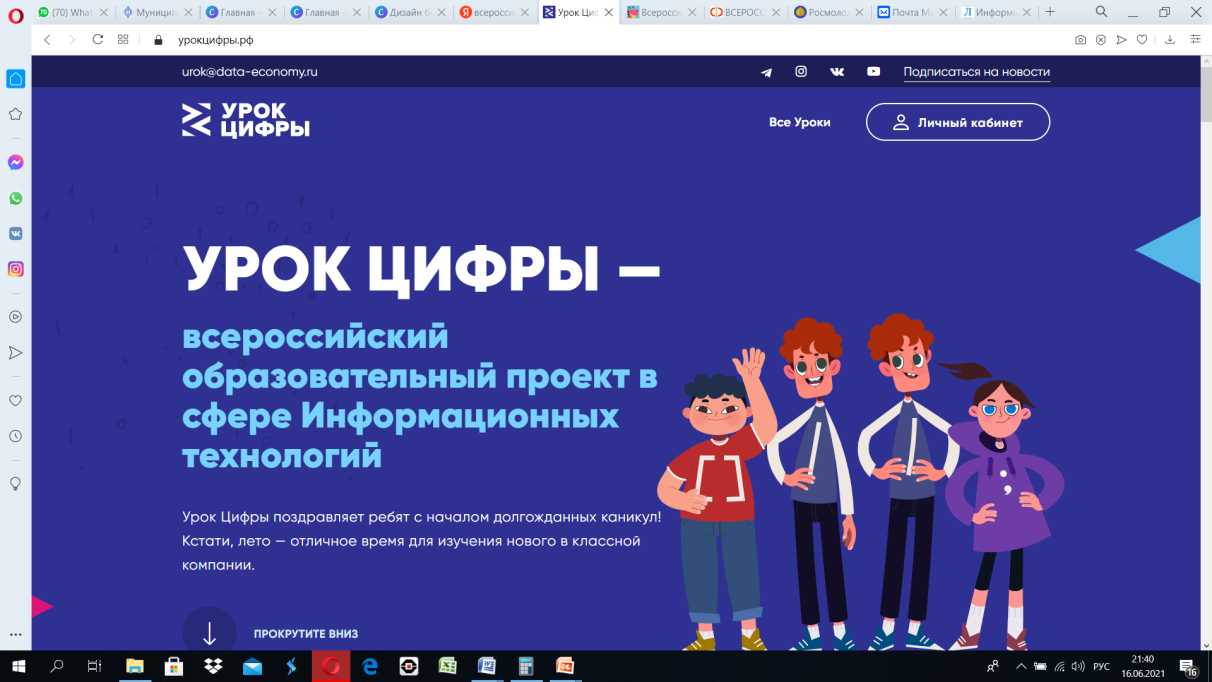 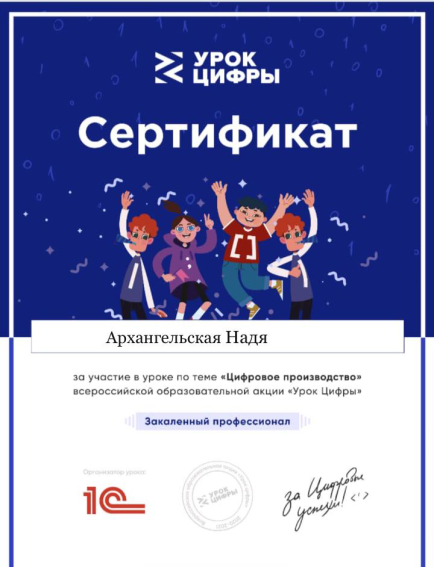 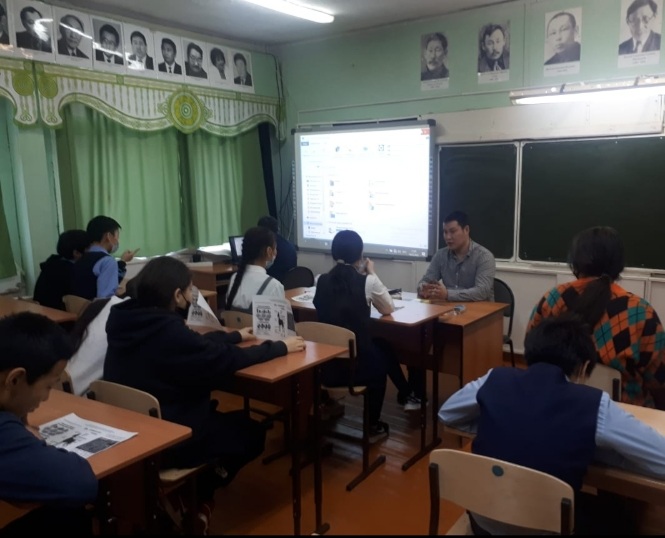 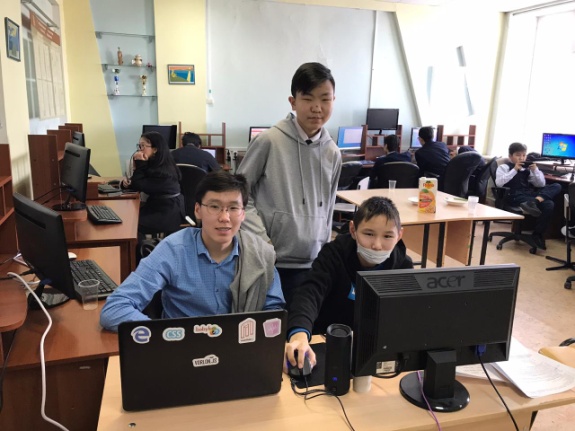 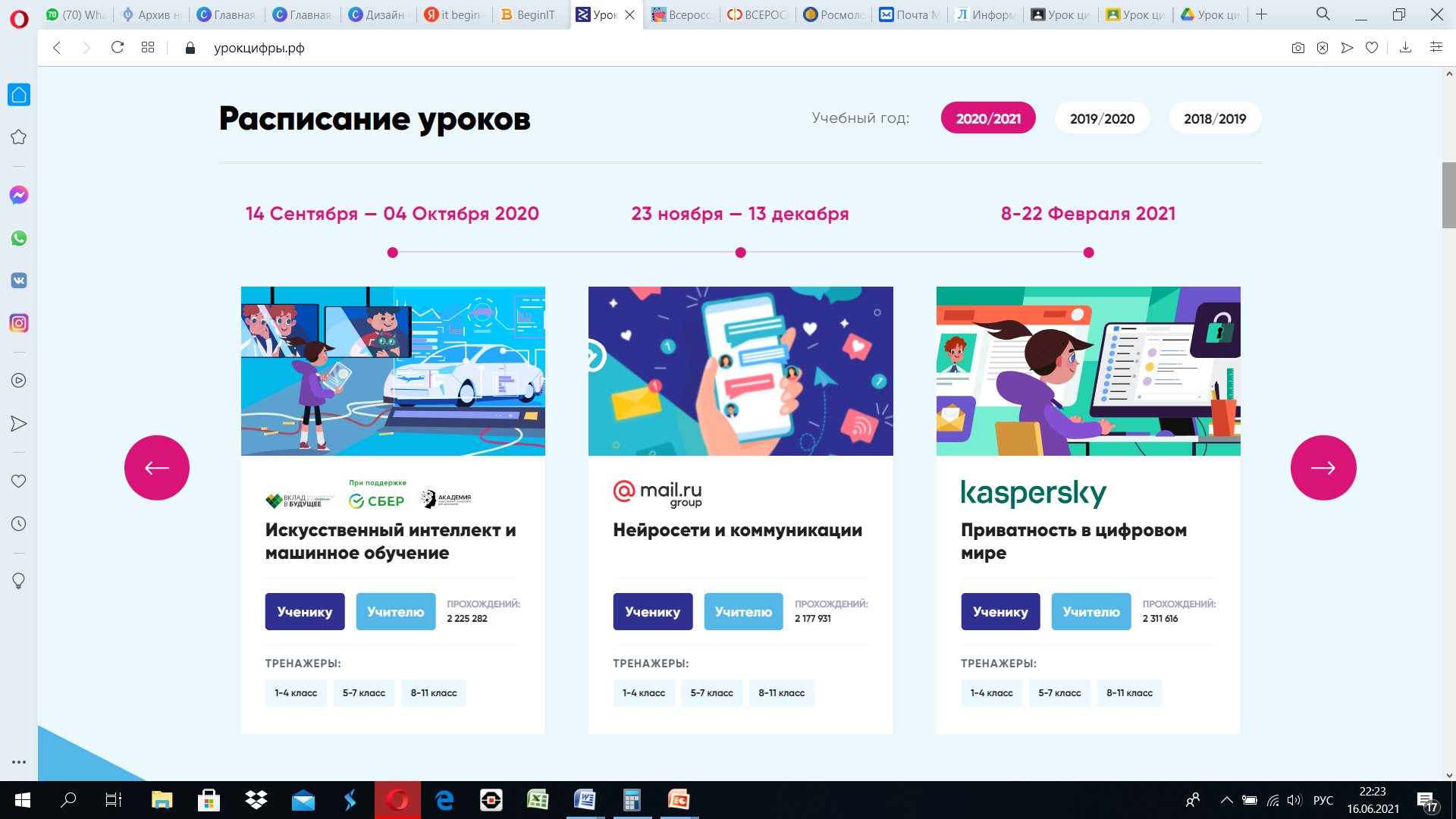 Кондаков Леонид
Весь класс 100% приняли участие во 
Всероссийском открытом «Уроке цифры».
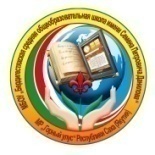 Участие в конкурсах, предметных олимпиадах
Золотой фонд класса – победители олимпиад
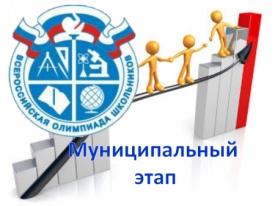 Итоги Муниципального этапа 
предметной олимпиады ВСОШ-2021
 Федорова Дайаана  1 место по  русскому языку.
Константинов Вадим 3 место по физической культуре
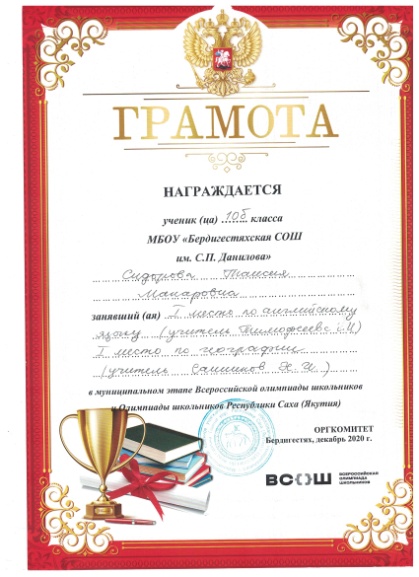 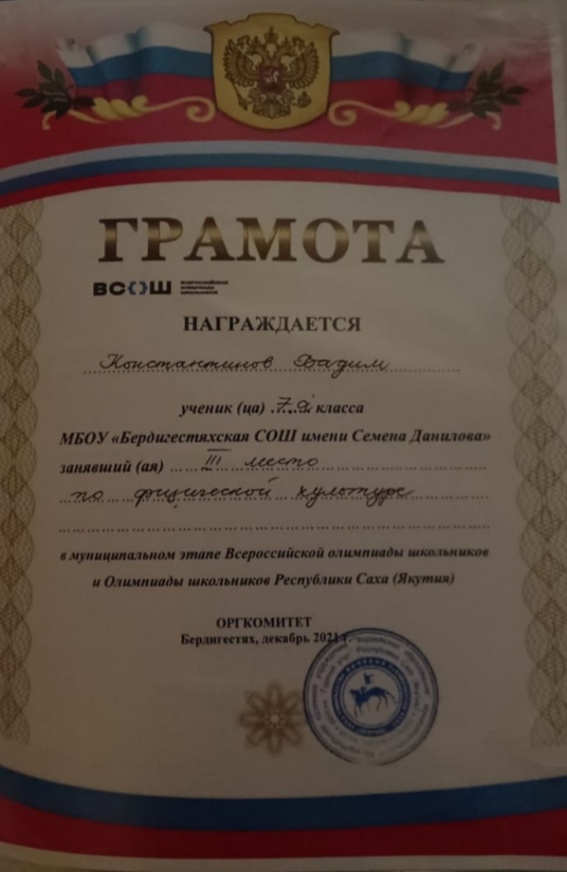 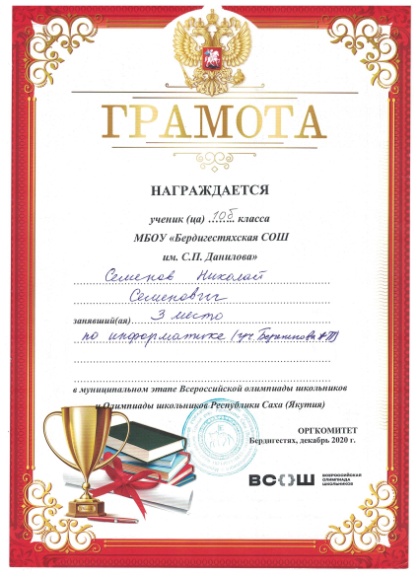 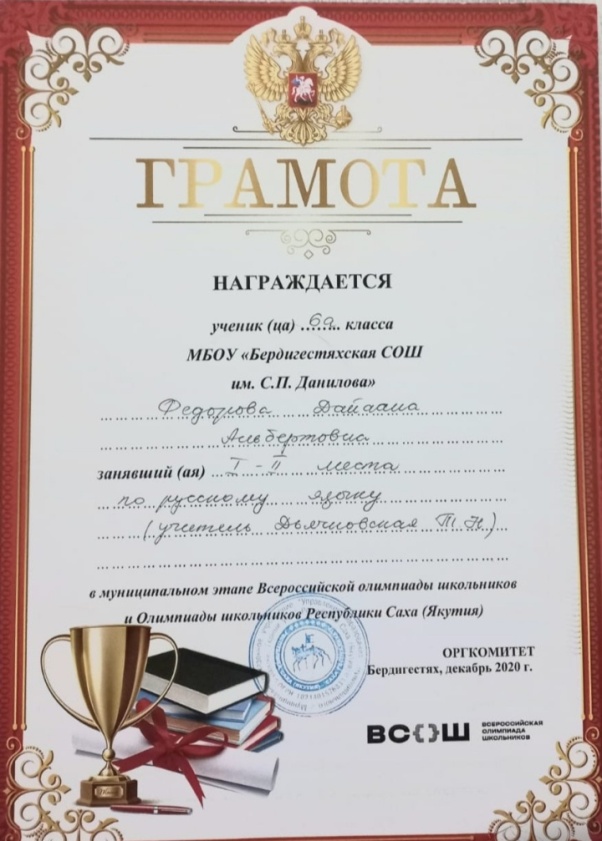 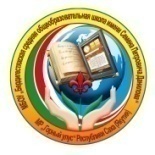 Итоги Всероссийской научной конференции учащихся имени Н.И Лобачевского (с международным участием)
1.Константинов Вадим
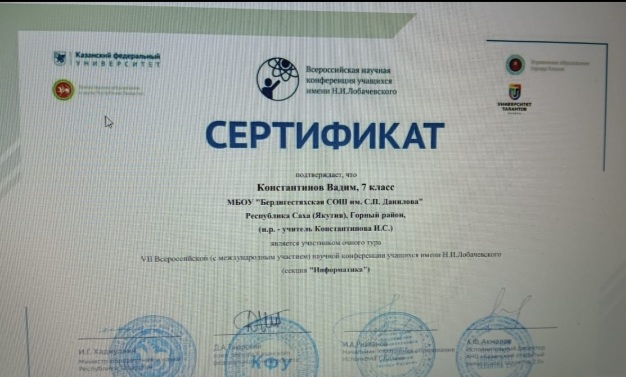 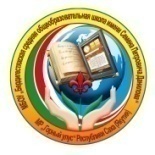 Участие в конкурсах, предметных олимпиадах
Не жди удобного момента – хватай тот момент, что есть под рукой, и делай его удобным.
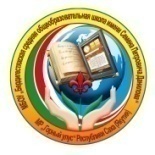 Благоприятный психологический климат в классе (атмосфера товарищества, толерантность, взаимопомощь)
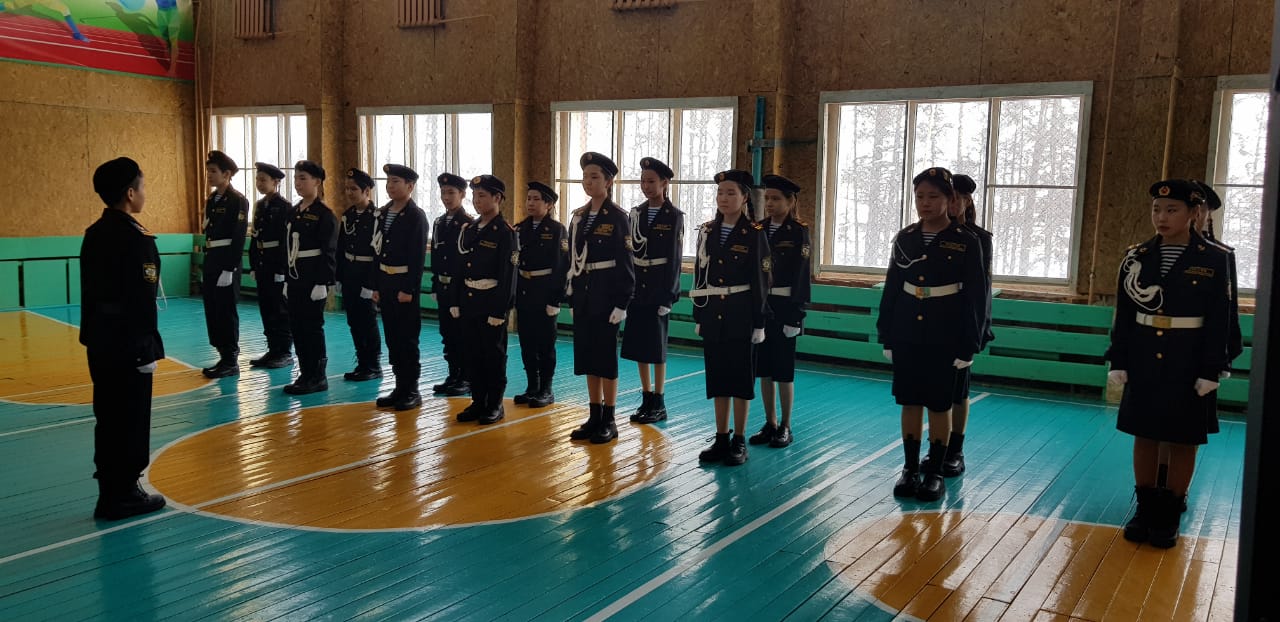 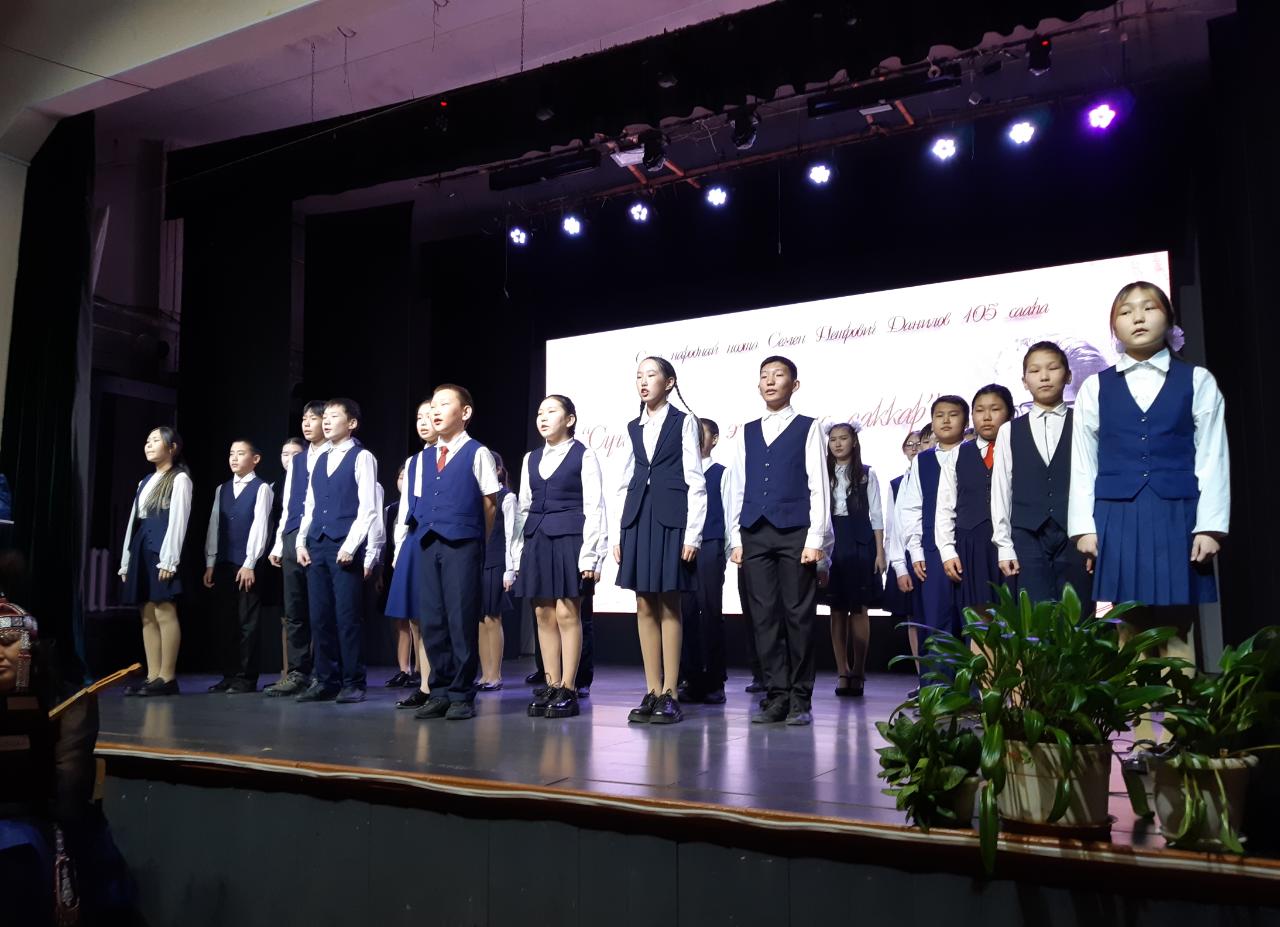 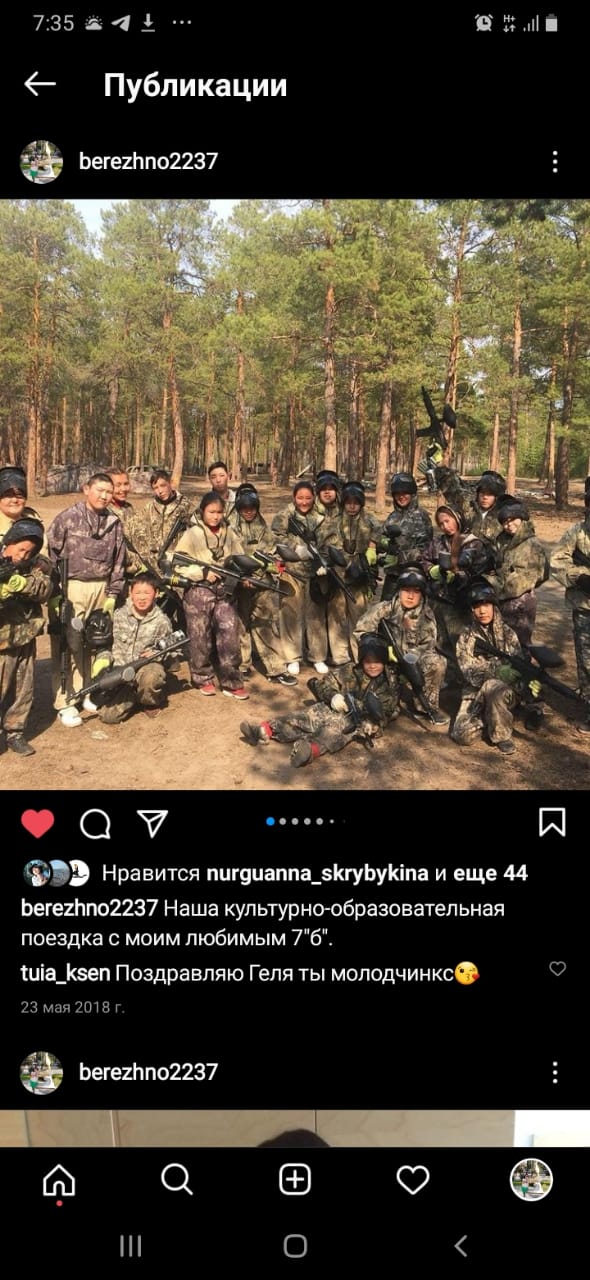 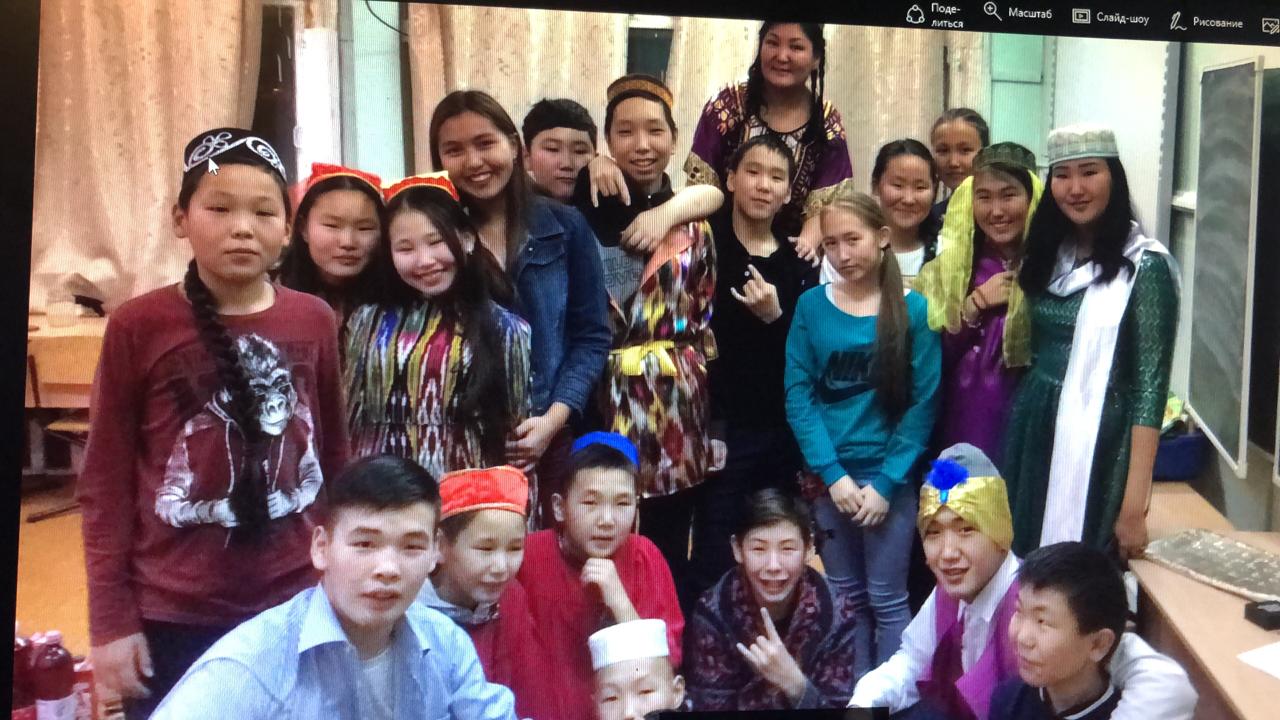 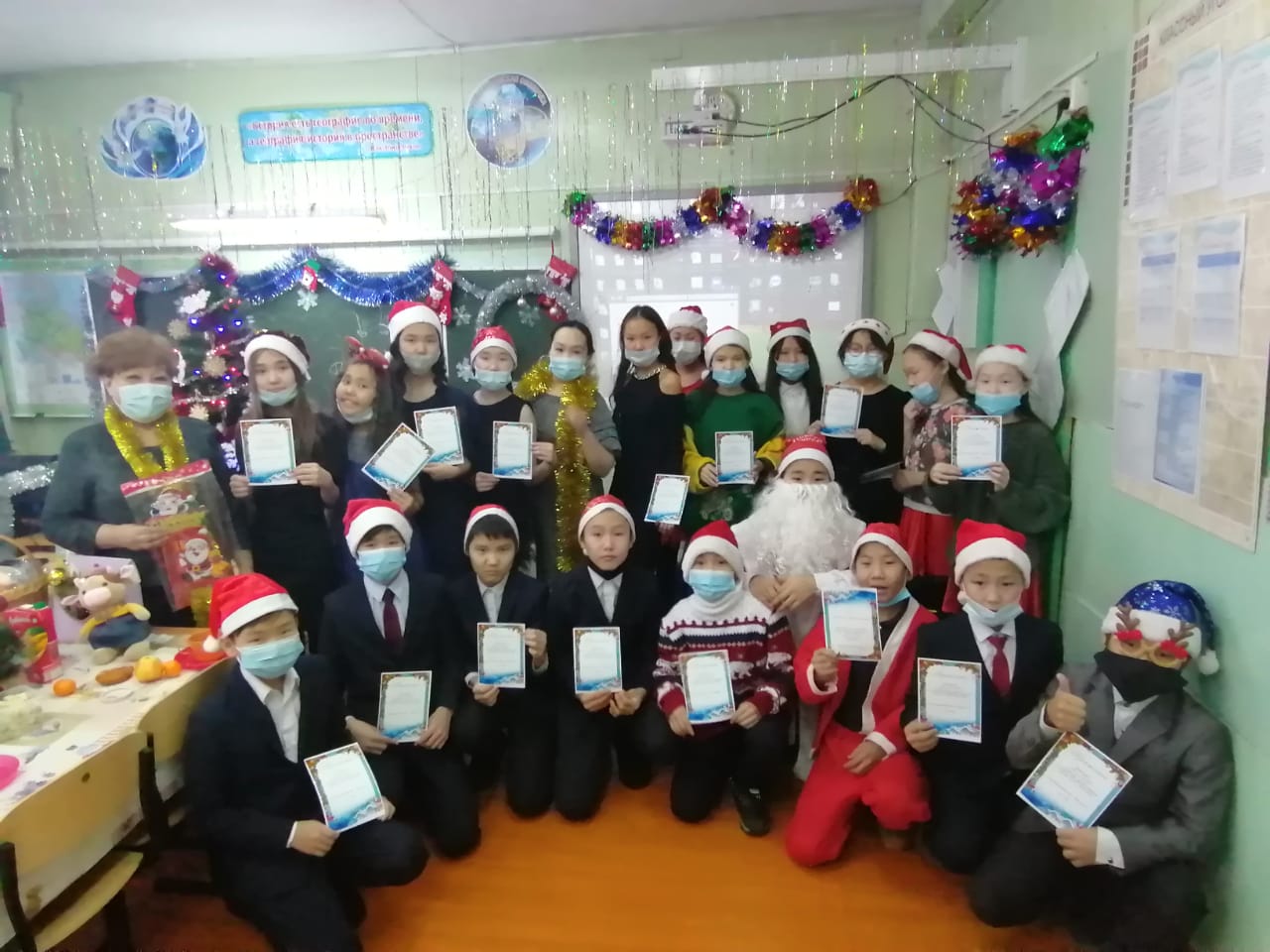 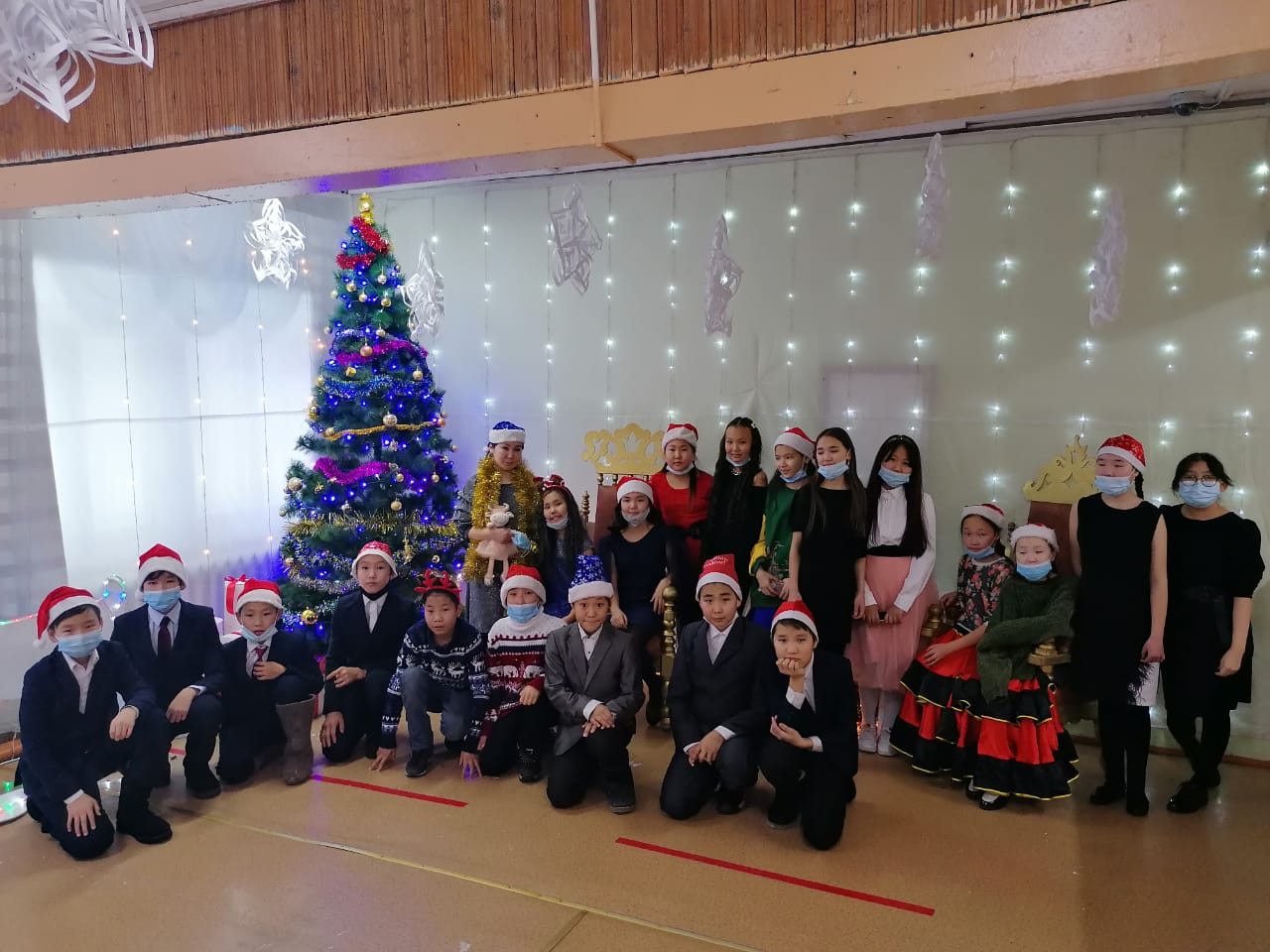 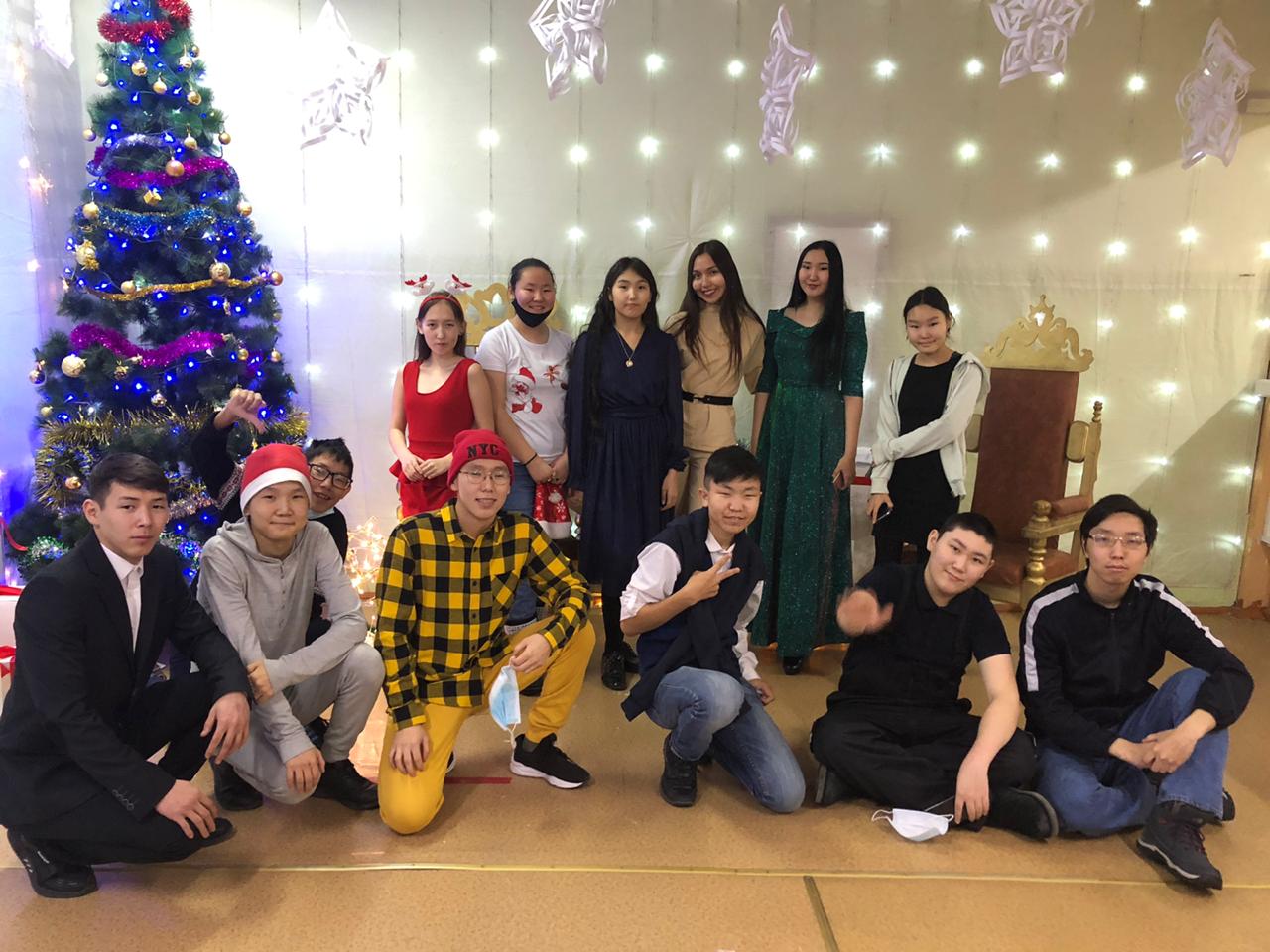 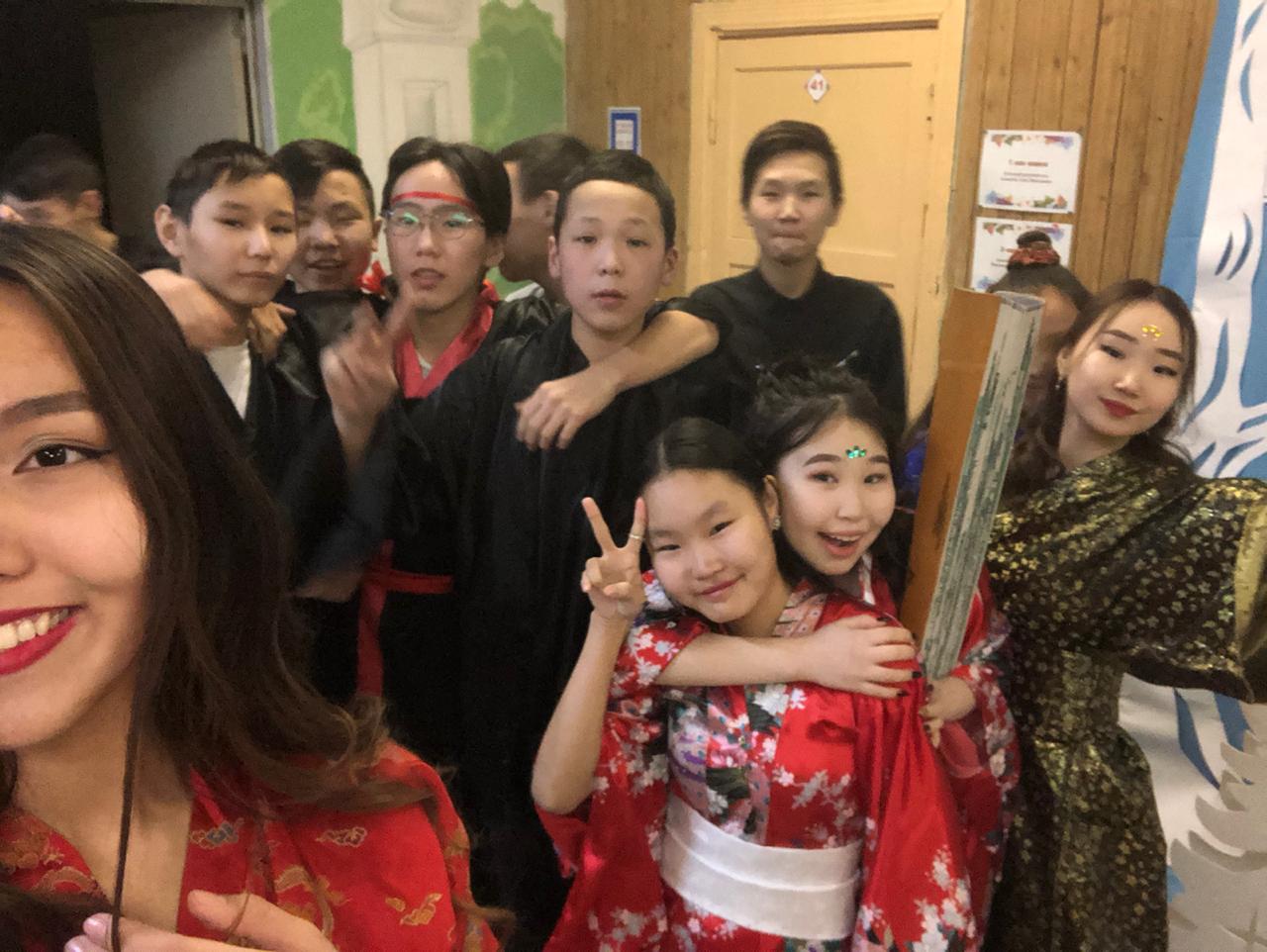 Основные направления воспитательной работы
Основные направления воспитательной работы
Основные направления воспитательной работы
Рабочая программа воспитания 8 «а» класса
на 2021-2022 годы
Программа разработана в соответствии с Федеральным государственным образовательным стандартом основного общего образования, на основе Примерной программы основного общего образования, в соответствии с методическими рекомендациями «Примерная программа воспитания»
Раздел 1. Особенности организуемого в школе воспитательного процесса
СТРУКТУРА программы
Раздел 2. Цель и задачи воспитания
Раздел 3. Виды, формы и содержание деятельности
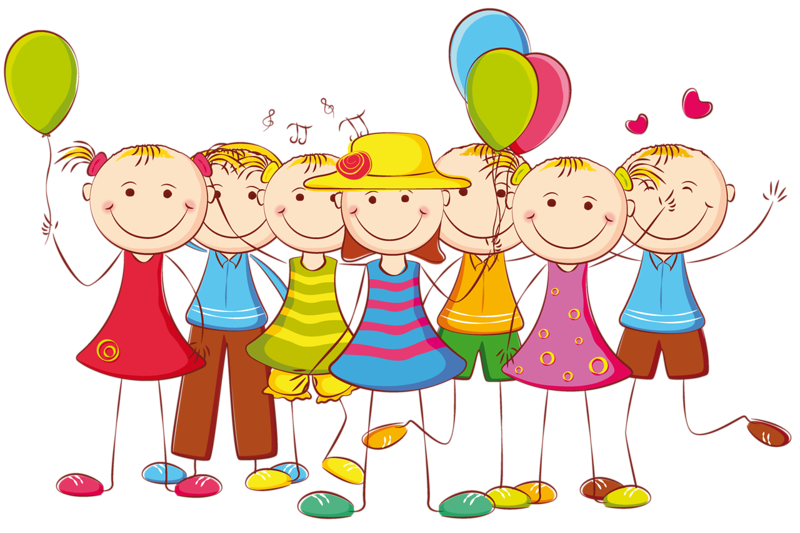 Раздел 4. Основные направления самоанализа воспитательной работы
неукоснительное соблюдение законности и прав семьи и ребенка, соблюдения конфиденциальности информации о ребенке и семье, приоритета безопасности ребенка при нахождении в школе
ОСОБЕННОСТИ ОРГАНИЗУЕМОГО В ШКОЛЕ ВОСПИТАТЕЛЬНОГО ПРОЦЕССА
ориентир на создание психологически комфортной среды для каждого ребенка и взрослого, без которой невозможно конструктивное взаимодействие школьников и педагогов
реализация процесса воспитания главным образом через создание в школе детско-взрослых общностей, которые объединяют детей и педагогов содержательными событиями, позитивными эмоциями и доверительными отношениями друг к другу
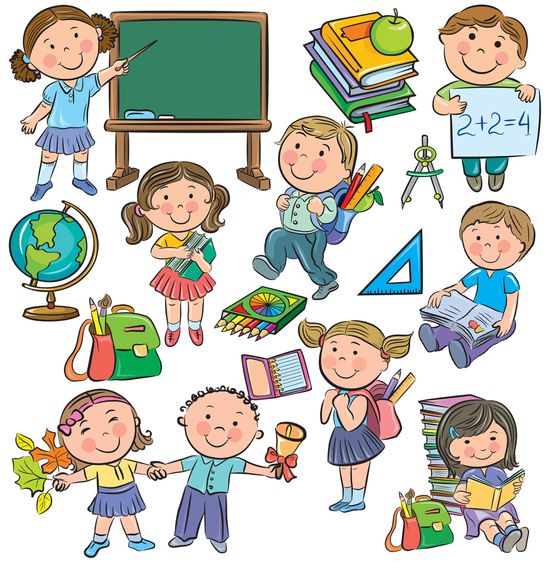 организация основных совместных дел школьников и педагогов как предмета совместной заботы и взрослых, и детей
системность и целесообразность воспитания как условия его эффективности
ЦЕЛЬ ВОСПИТАНИЯ - личностное развитие школьников
уровень основного общего образования
целевым приоритетом является создание благоприятных условий для развития социально значимых отношений школьников, и, прежде всего, ценностных отношений к семье, к труду, к своему отечеству, к природе, к миру, к знаниям, к культуре, к здоровью, к окружающим людям, к самим себе
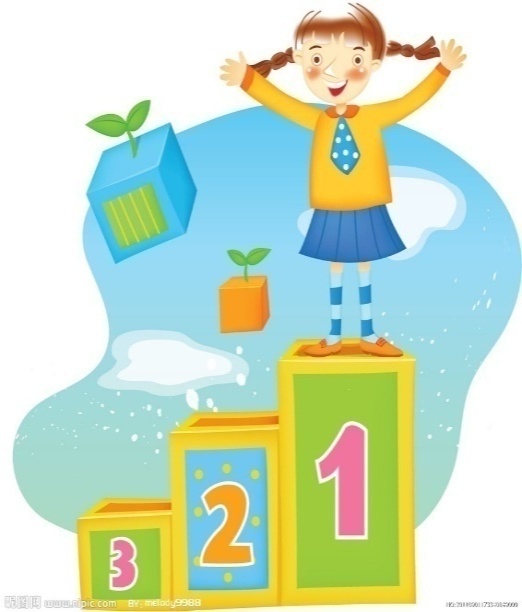 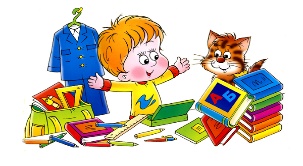 ЗАДАЧИ ВОСПИТАНИЯ
Реализовывать потенциал классного руководства в воспитании	 школьников,
поддерживать активное участие классных коллективов в жизни школы
вовлекать школьников в кружки, секции, клубы, студии и иные объединения, работающие по школьным программам внеурочной деятельности и дополнительного образования, реализовывать их воспитательные возможности
Реализовывать воспитательные возможности общешкольных ключевых дел, поддерживать традиции их коллективного планирования, организации, проведения и анализа в школьном коллективе
поддерживать школьное ученическое самоуправление, детское движение
организовать работу с семьями   школьников,   направленную на повышение педагогической, психологической и правовой грамотности их родителями
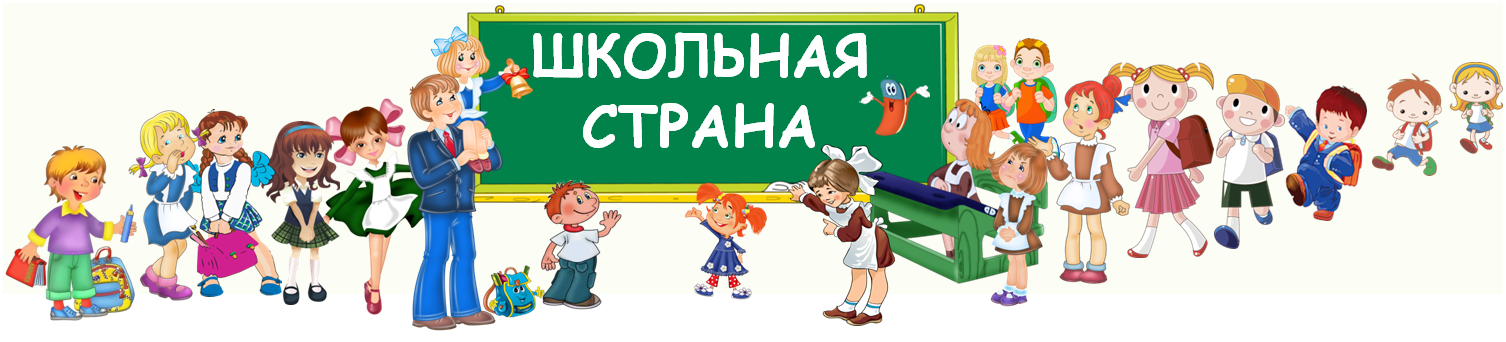 Цель : Развитие индивидуальности ребенка, умеющего жить в классном коллективе и строить со своими одноклассниками уважительные отношения.
	Задачи: 
1. Изучить склонности, интересы, сферу дарований ребенка, подбирая к каждому определенный вид деятельности и  в соответствии с возрастными потребностями детей организовать жизнедеятельность классного коллектива
2. Психолого-педагогическая помощь учащимся в успешной учебе;
3. Педагогическая помощь родителям в воспитании детей;
4. Обеспечение условий для создания комфортной атмосферы в классе, творческого развития учащихся;
5. Создать условие для ранней профориентации
Для достижения цели и задачи воспитательной работы с учащимися организовать:
1) 100% занятость кружками, ВУД, секциями, дополнительным образованием;
2) Закрепить навыки самостоятельного и осознанного принятия решения
3) Условие для полного погружения учащихся на учебу.
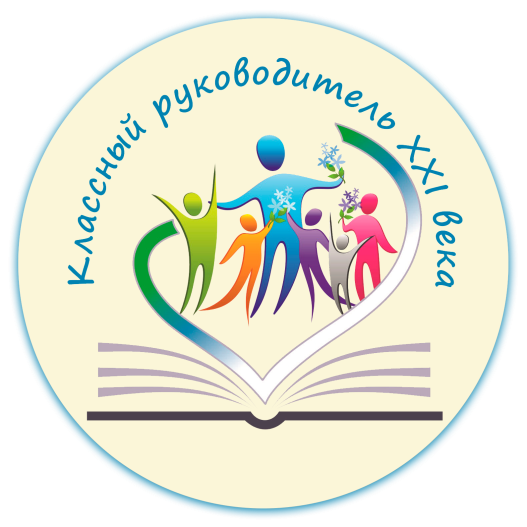 ВИДЫ, ФОРМЫ И СОДЕРЖАНИЕИНВАРИАТИВНЫЕ (ОБЯЗАТЕЛЬНЫЕ) МОДУЛИ
Реализуются: 
План работы классного руководителя 
«Лучший класс года» 
Социокультурный проект класса 
Планируются:                                          
Создание условий для психологической разгрузки;
Дневник учащегося Горного улуса
Проект «Копилка классных часов»
Проект «Co-working Вместе»
Гражданско – патриотический проект «История малой родины».
КЛАССНОЕ РУКОВОДСТВО
- Работа с классным коллективом- Индивидуальная работа с учащимися- Работа с учителями, преподающими в классе- Работа с родителями учащихся или их законными представителями
Проекты:
Работа с классным коллективом
инициирование и поддержка участия класса в общешкольных ключевых делах, оказание необходимой помощи детям в их подготовке, проведении и анализе;
организация интересных и полезных для личностного развития ребенка совместных дел с учащимися вверенного ему класса (познавательной, трудовой, спортивно-оздоровительной, духовно-нравственной, творческой, профориентационной направленности), позволяющие с одной стороны, – вовлечь в них детей с самыми разными потребностями и тем самым дать им возможность самореализоваться в них, а с другой, – установить и упрочить доверительные отношения с учащимися класса, стать для них значимым взрослым, задающим образцы поведения в обществе. 
проведение классных часов как часов плодотворного и доверительного общения педагога и школьников, основанных на принципах уважительного отношения к личности ребенка, поддержки активной позиции каждого ребенка в беседе, предоставления школьникам возможности обсуждения и принятия решений по обсуждаемой проблеме, создания благоприятной среды для общения.
Работа с классным коллективом
сплочение коллектива класса через: игры и тренинги на сплочение и командообразование; однодневные  походы и экскурсии, организуемые классными руководителями и родителями; празднования в классе дней рождения детей, включающие в себя подготовленные ученическими микрогруппами поздравления, сюрпризы, творческие подарки и розыгрыши; внутриклассные «огоньки» и вечера, дающие каждому школьнику возможность рефлексии собственного участия в жизни класса. 
выработка совместно со школьниками законов класса, помогающих детям освоить нормы и правила общения, которым они должны следовать в школе. 
Проект «Копилка классных часов»
Участие во внутришкольном конкурсе «Лучший класс года»
Охват дополнительными занятиями
Все ученики 100% посещают кружок БДШИ
ДЮСШ-10 учащихся
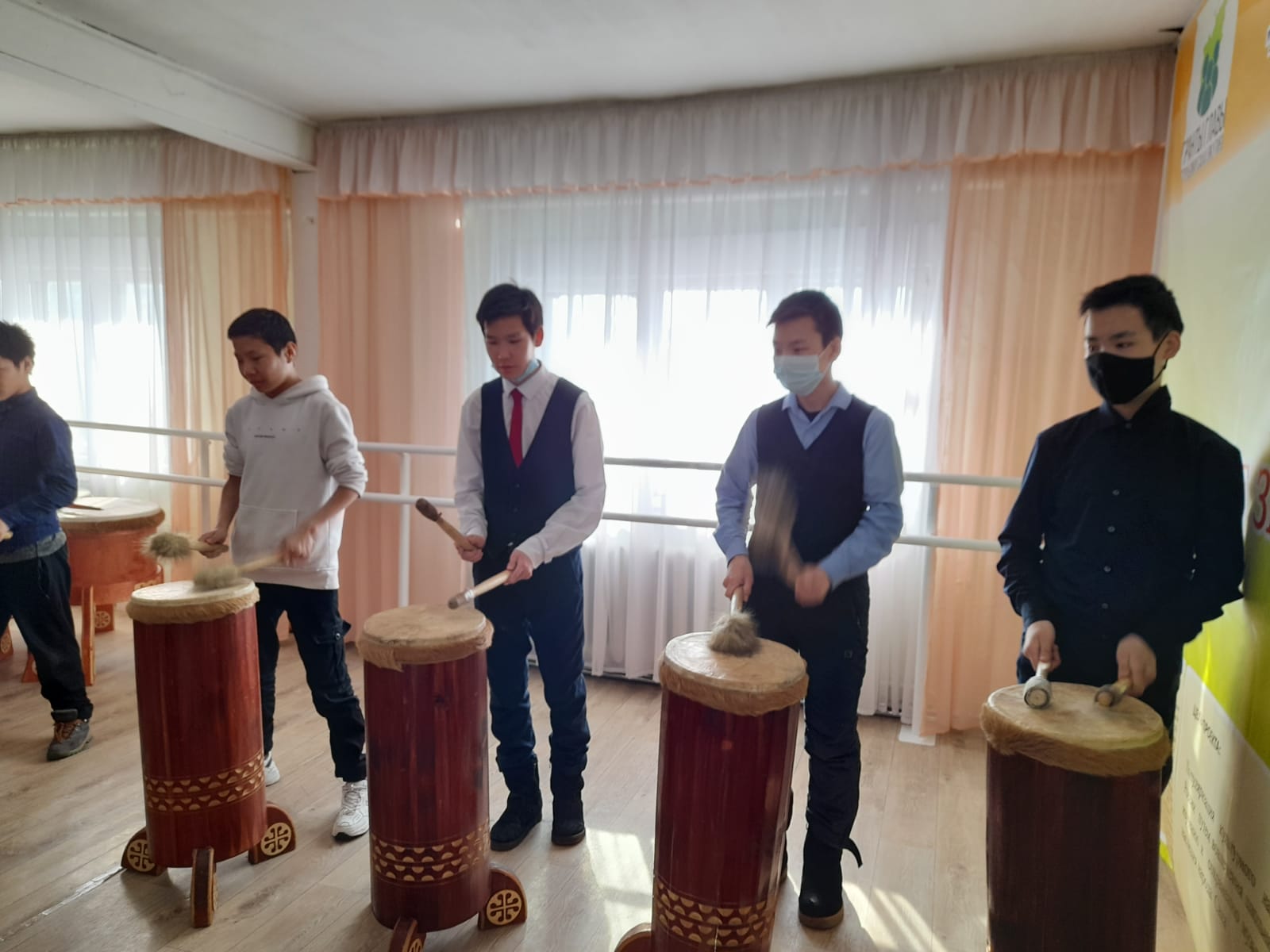 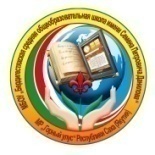 Охват дополнительным образованием(включая дистанционные занятия);
Кружок «Арлан»  МБОУ БСОШ им.С.П.Данилова
кружок «ОБЖ» при МБОУ БСОШ им.С.П.Данилов
Каждый год занимаем 1 место в конкурсе песни и строя .
100% посещаем БДШИ
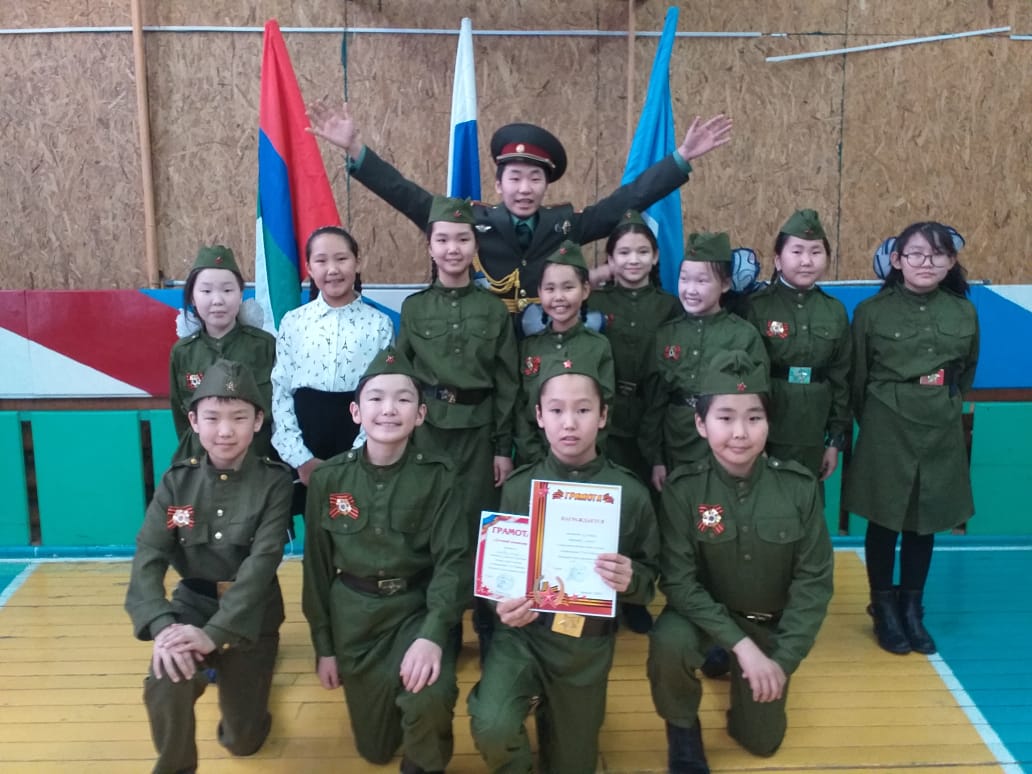 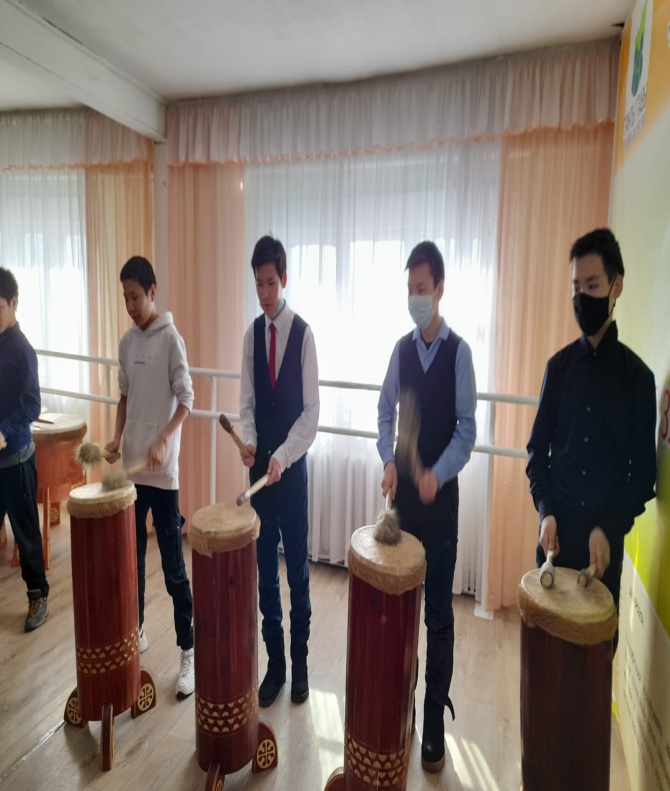 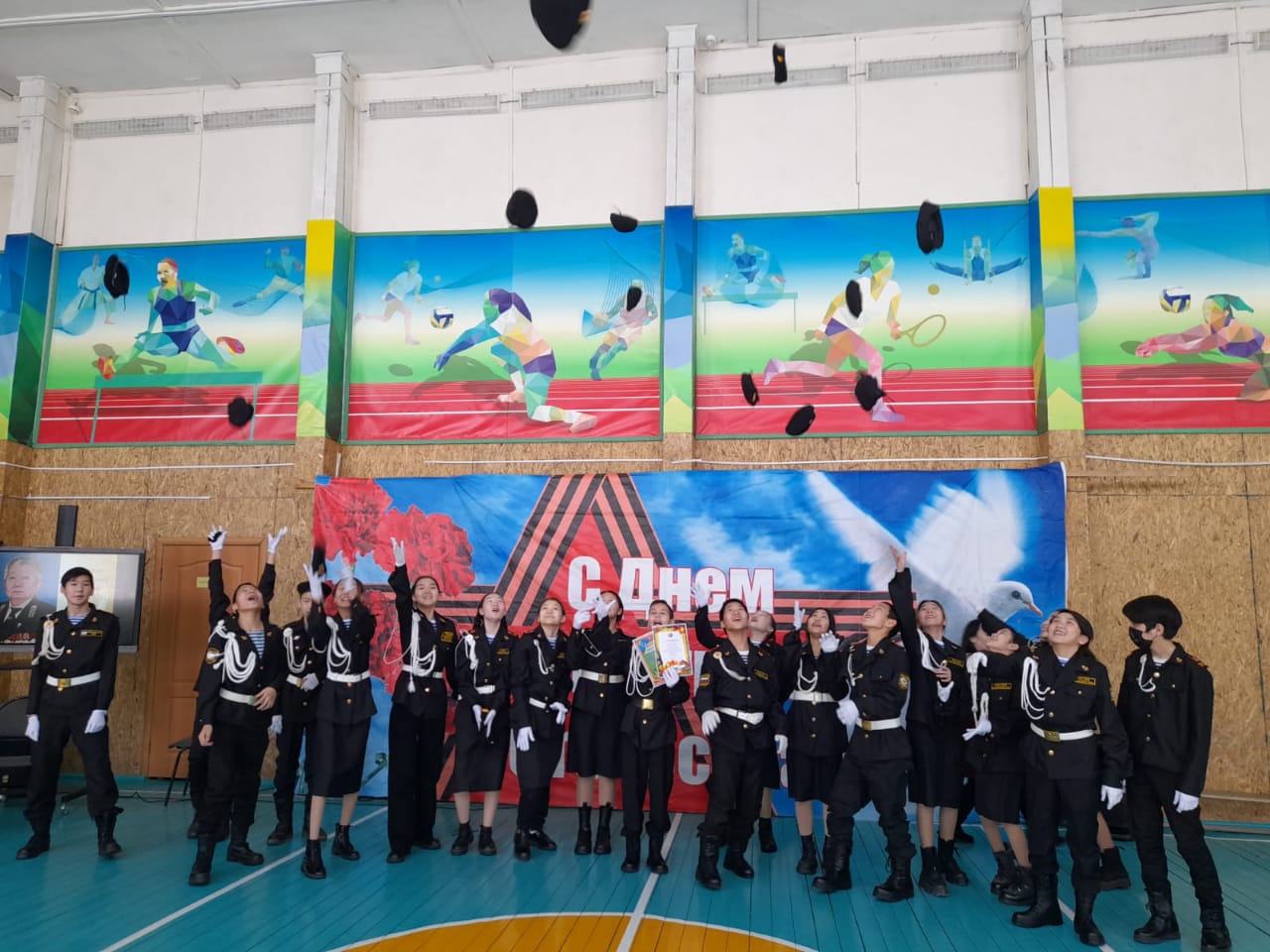 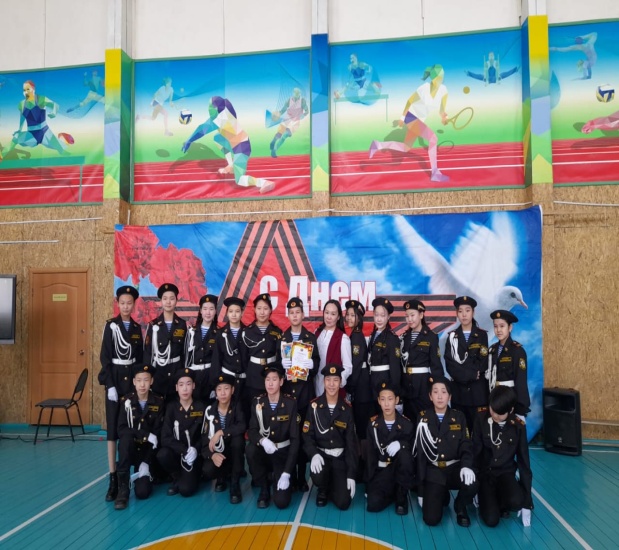 Работа с классным коллективом
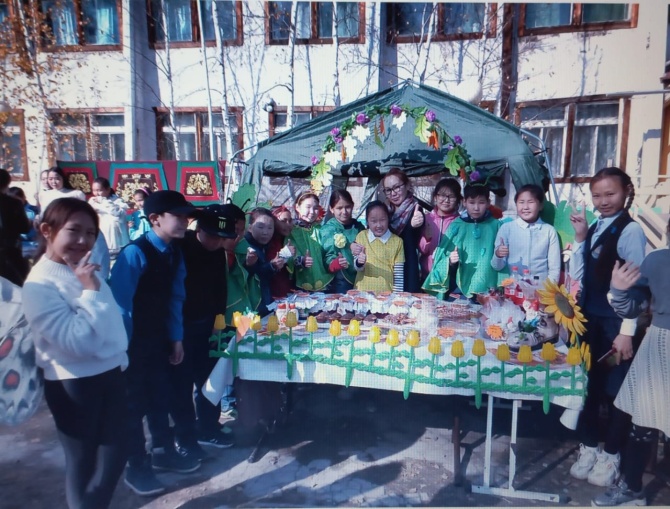 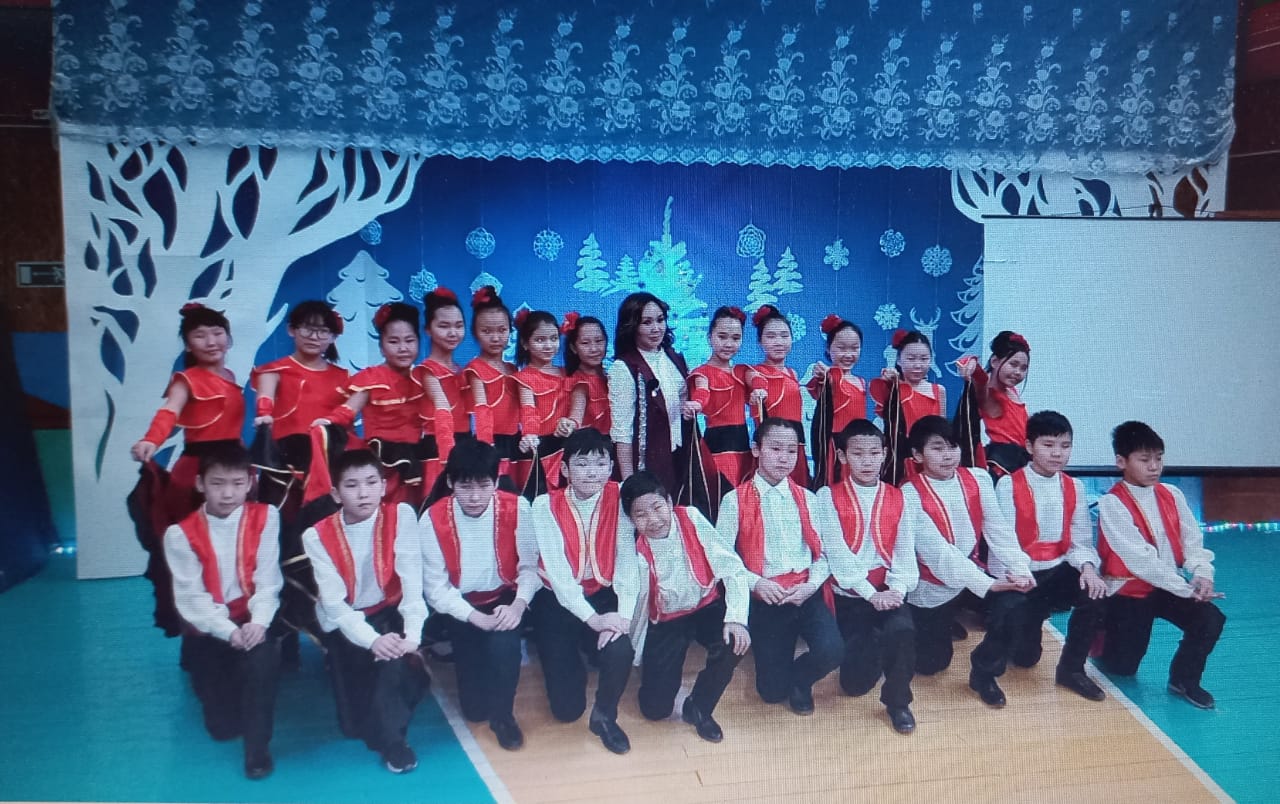 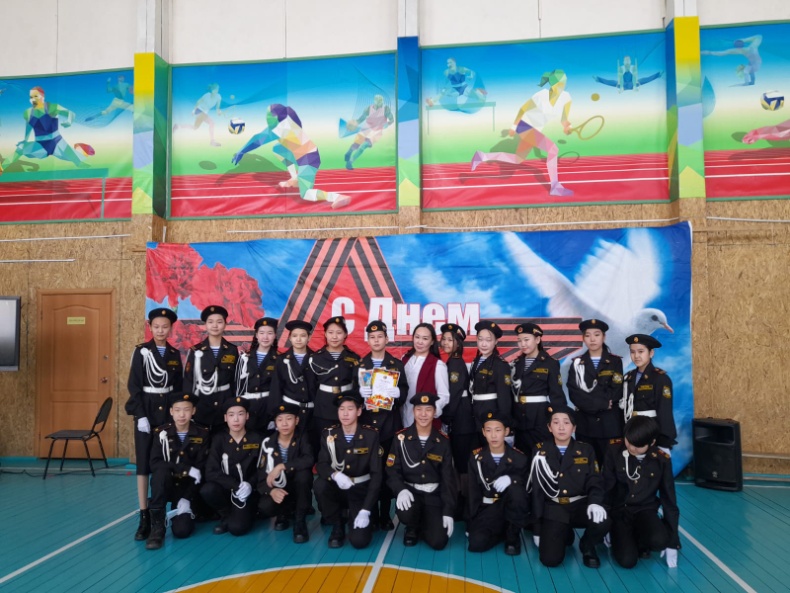 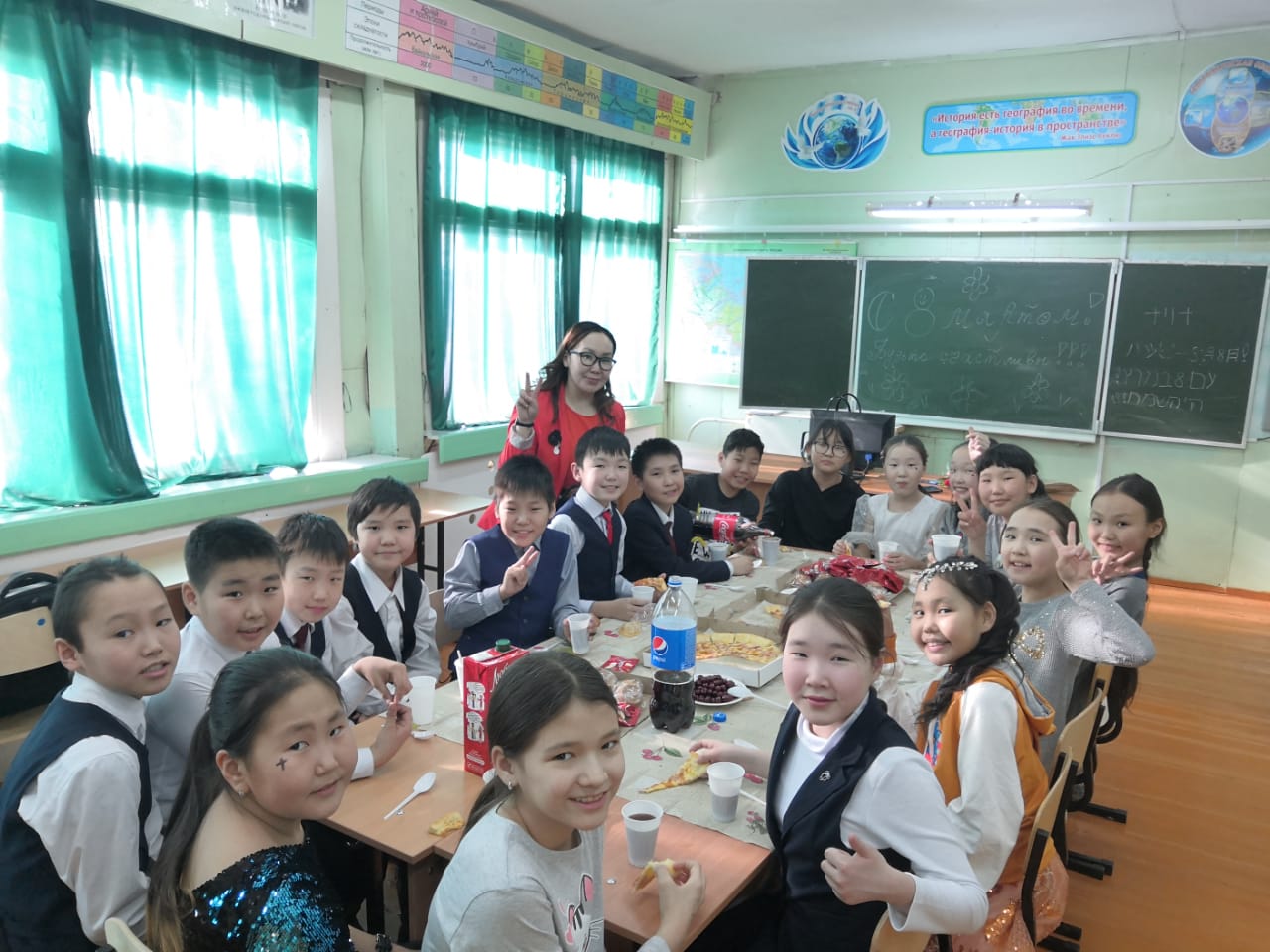 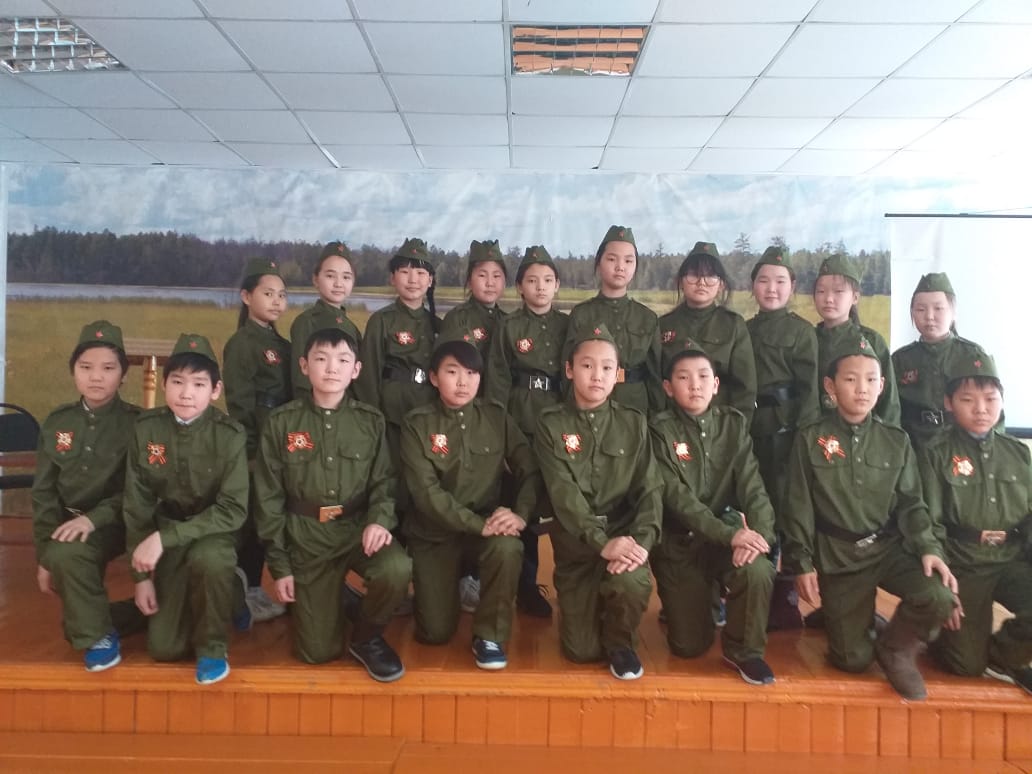 Индивидуальная работа с учащимися
изучение особенностей личностного развития учащихся класса через наблюдение за поведением школьников в их повседневной жизни, в специально создаваемых педагогических ситуациях, в играх, погружающих ребенка в мир человеческих отношений, в организуемых педагогом беседах по тем или иным нравственным проблемам; результаты наблюдения сверяются с результатами бесед классного руководителя с родителями школьников, с преподающими в его классе учителями. 
поддержка ребенка в решении важных для него жизненных проблем (налаживание взаимоотношений с одноклассниками или учителями, выбор профессии, вуза и дальнейшего трудоустройства, успеваемость и т.п.), когда каждая проблема трансформируется классным руководителем в задачу для школьника, которую они совместно стараются решить.
Индивидуальная работа с учащимися
индивидуальная работа со школьниками класса, направленная на заполнение ими личных портфолио, в которых дети не просто фиксируют свои учебные, творческие, спортивные, личностные достижения, но и в ходе индивидуальных неформальных бесед с классным руководителем в начале каждого года планируют их, а в конце года – вместе анализируют свои успехи и неудачи. 
коррекция поведения ребенка через частные беседы с ним, его родителями или законными представителями, с другими учащимися класса; через предложение взять на себя ответственность за то или иное поручение в классе.
Дневник учащегося Горного улуса
Проект «100 лучших учащихся»
Индивидуальная работа с учащимися
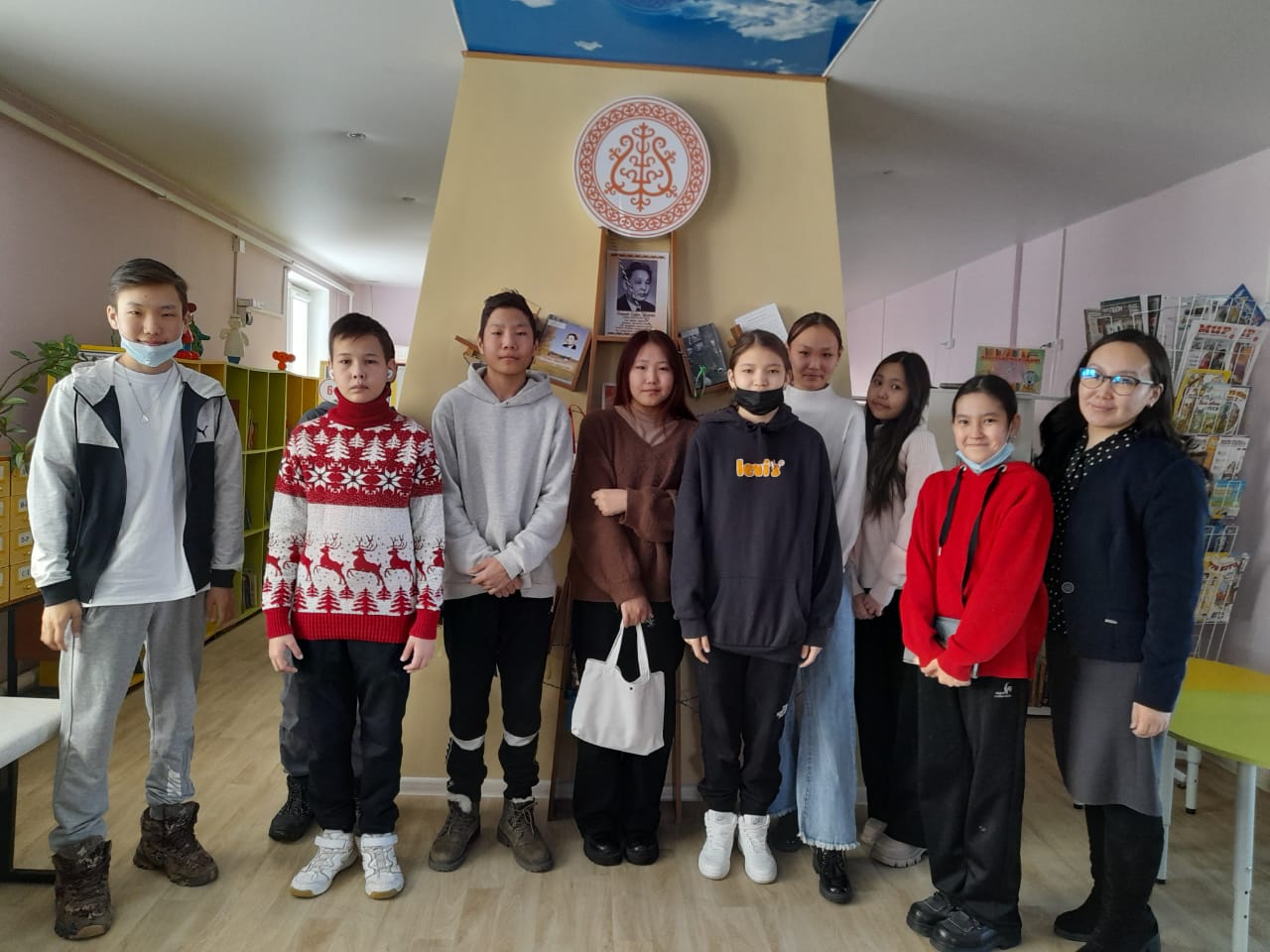 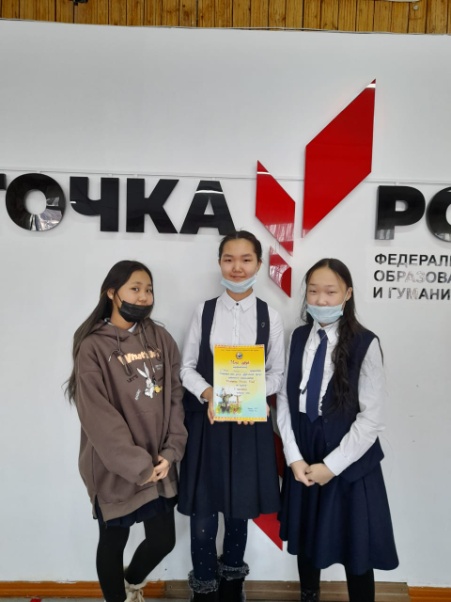 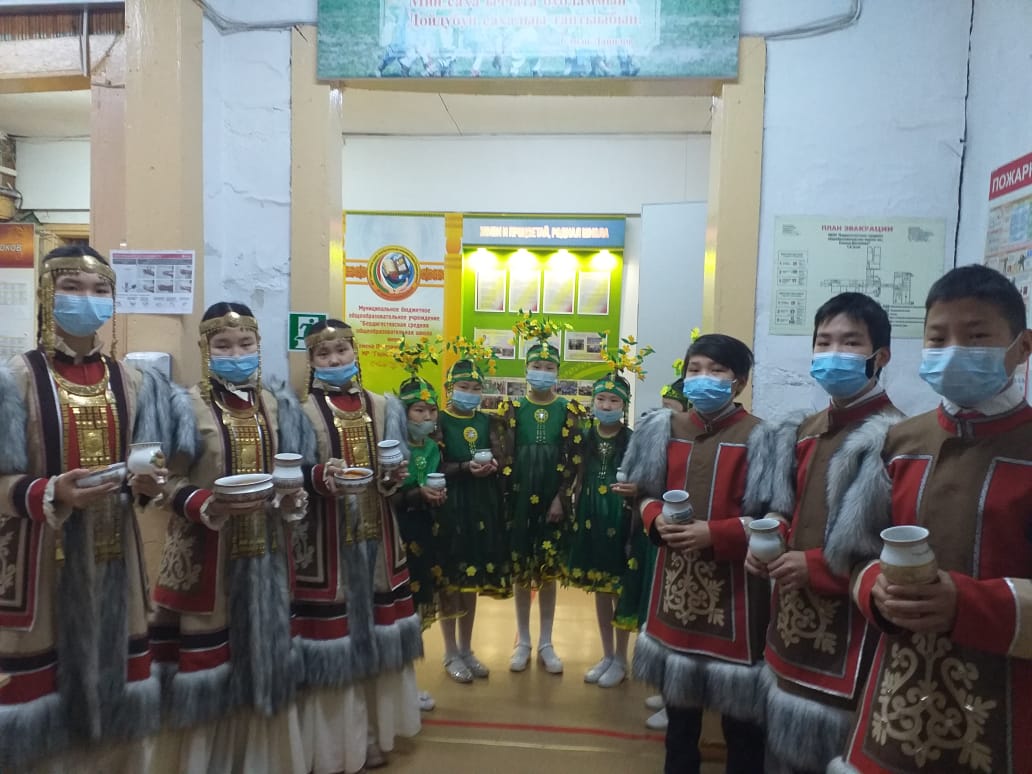 Работа с учителями, преподающими в классе
регулярные консультации классного руководителя с учителями-предметниками, направленные на формирование единства мнений и требований педагогов по ключевым вопросам воспитания, на предупреждение и разрешение конфликтов между учителями и учащимися;
проведение мини-педсоветов, направленных на решение конкретных проблем класса и интеграцию воспитательных влияний на школьников;
привлечение учителей к участию во внутриклассных делах, дающих педагогам возможность лучше узнавать и понимать своих учеников, увидев их в иной, отличной от учебной, обстановке;
привлечение учителей к участию в родительских собраниях класса для объединения усилий в деле обучения и воспитания детей.
Проект «Копилка лучших уроков»
Мониторинг качества образования
Работа с родителями учащихся или их законными представителями
регулярное информирование родителей о школьных успехах и проблемах их детей, о жизни класса в целом;
помощь родителям школьников или их законным представителям в регулировании отношений между ними, администрацией школы и учителями-предметниками; 
организация родительских собраний, происходящих в режиме обсуждения наиболее острых проблем обучения и воспитания школьников;
создание и организация работы родительских комитетов классов, участвующих в управлении образовательной организацией и решении вопросов воспитания и обучения их детей;
привлечение членов семей школьников к организации и проведению дел класса;
организация на базе класса семейных праздников, конкурсов, соревнований, направленных на сплочение семьи и школы.
Проект «Сo-working - Вместе»
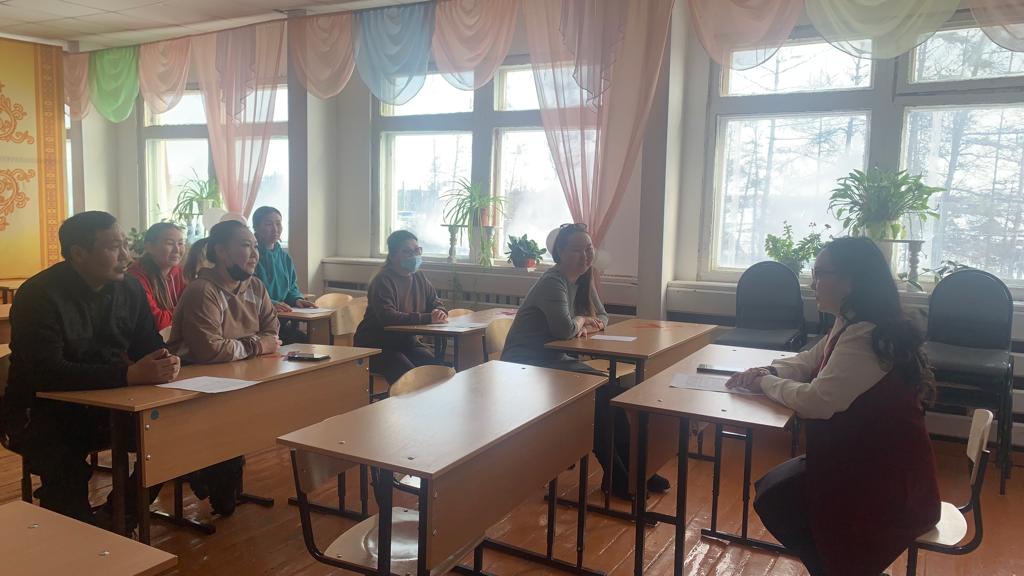 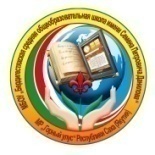 Участие родителей в различных мероприятиях;
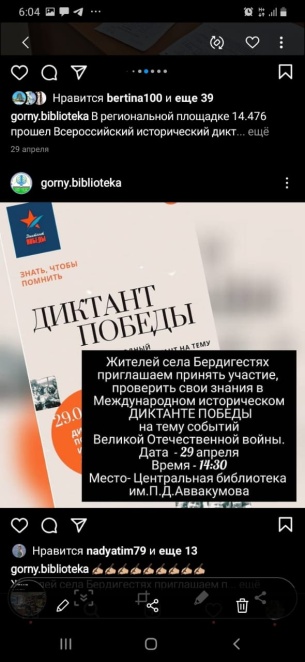 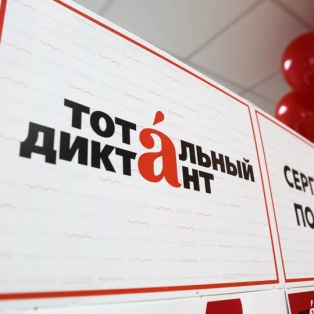 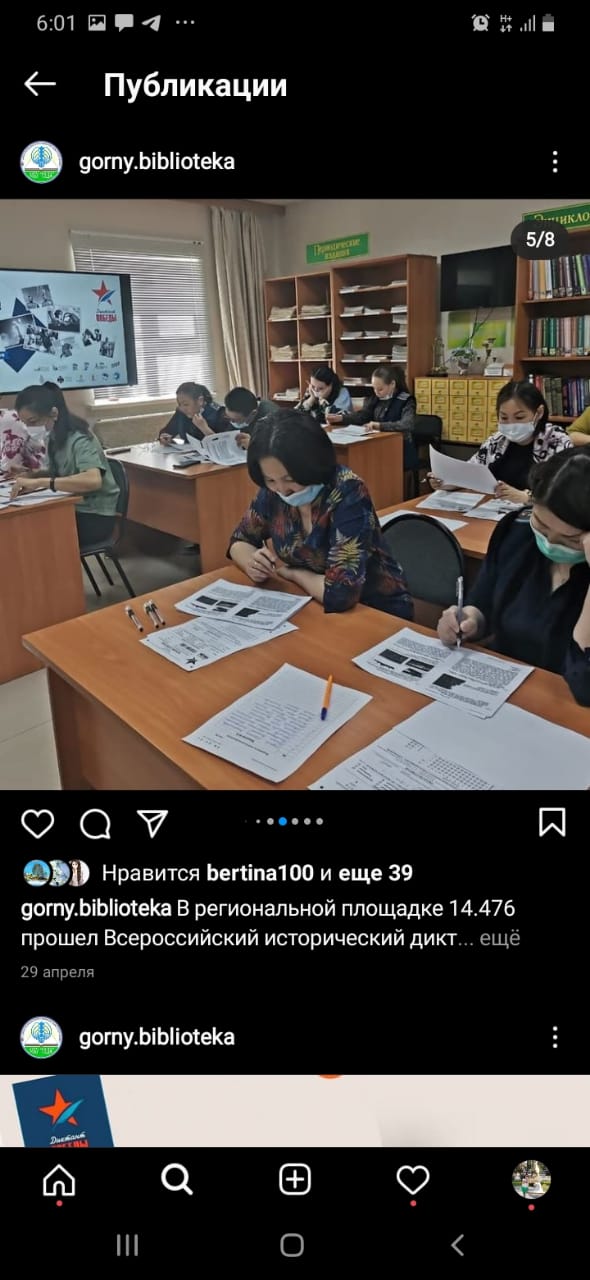 Работа с родителями учащихся или их законными представителями
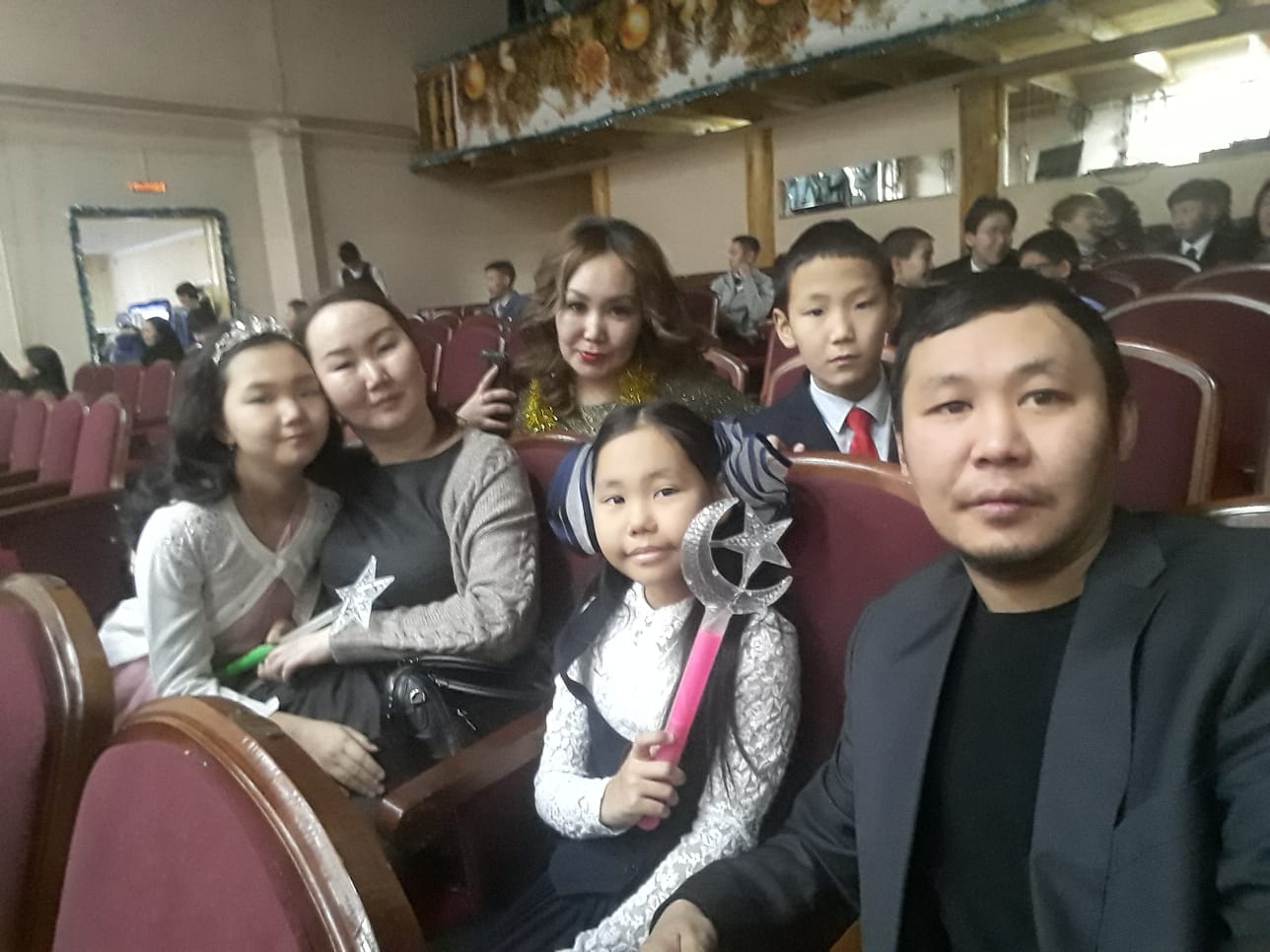 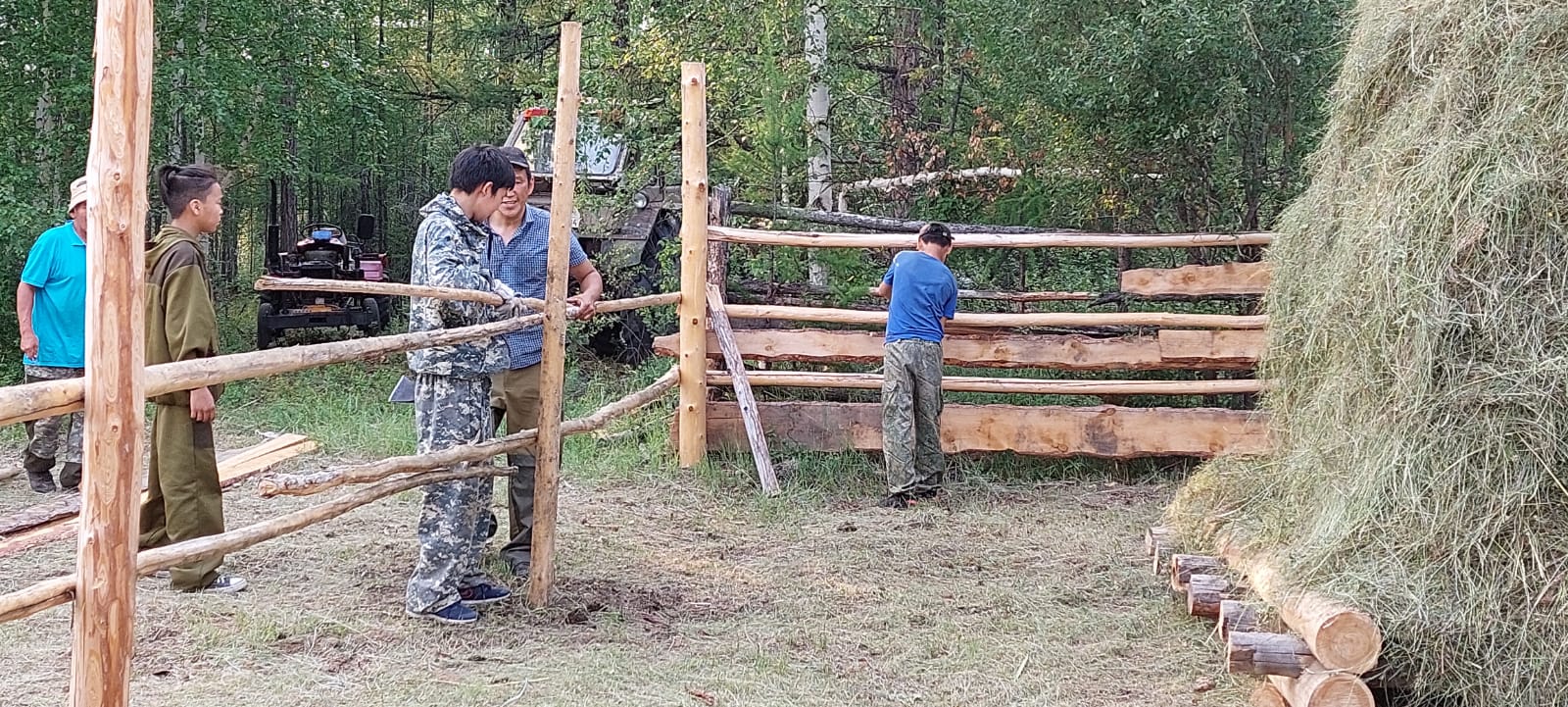